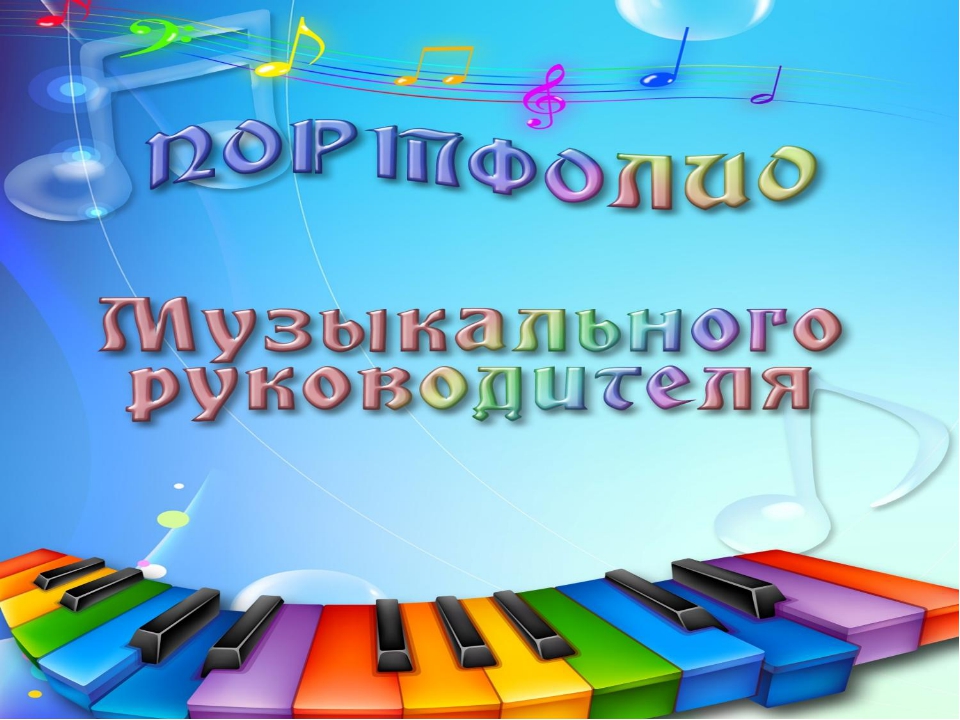 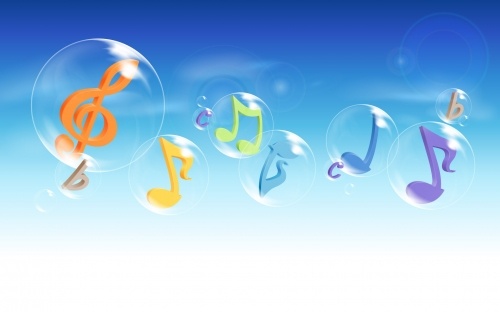 Давайте    познакомимся
Окончила Артёмовское педагогическое   училище,  музыкальное   отделение в  1996  году

 Работаю в дошкольном образовании  более 25 лет
   
    в 2015 году   получила звание воспитатель –методист
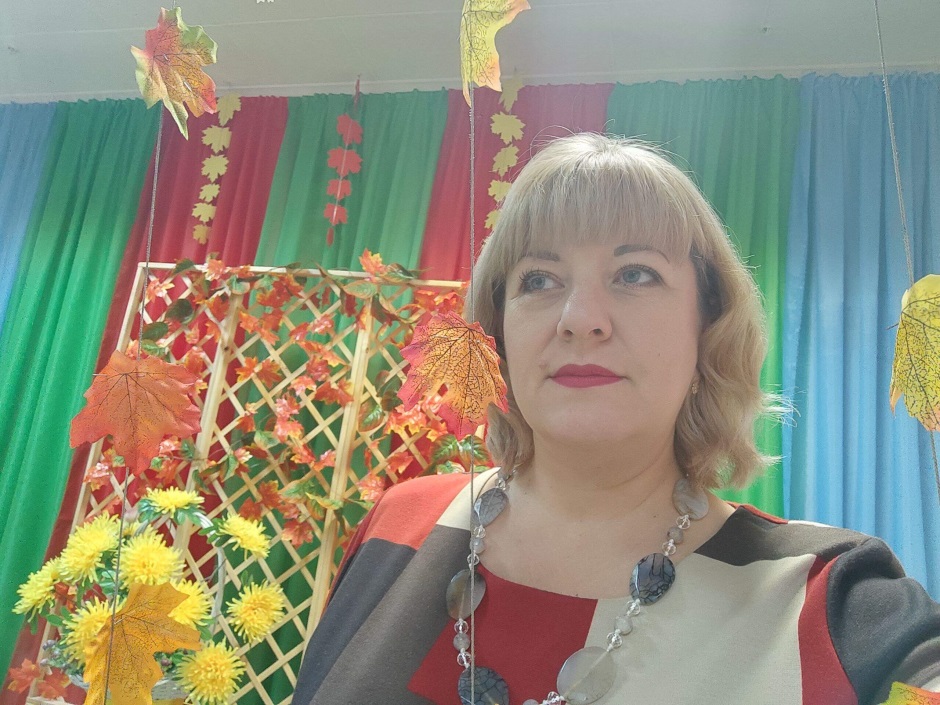 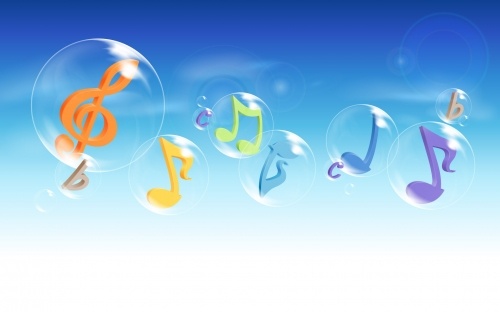 Музыкальный руководитель 
Государственного учреждения Луганской Народной Республики
«Луганское Дошкольное Образовательное Учреждение 
Ясли – сад Комбинированного Вида №52 “ Сапожок ”
 Притыкина Юлия Александровна
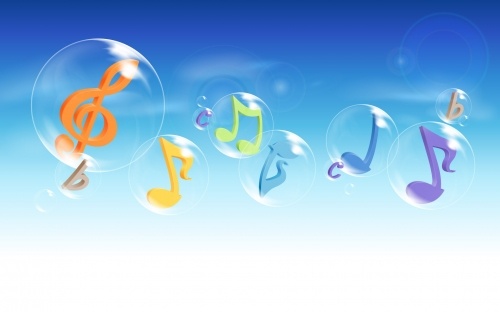 Мое жизненное кредо
Каждый видит то, что желает видеть. 
       Если желает видеть хорошее, видит хорошее. 
                     Если желает видеть истину, 
         то видит как плохое,               
             так и хорошее, 
                            и не обвиняет других, 
                      а возносит хвалу Богу за то, 
                     что постиг очередной урок 
            своей жизни и приумножил  мудрость.
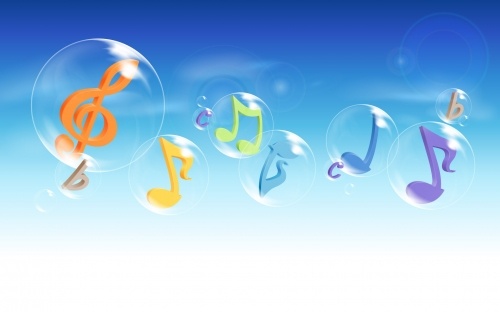 «  Где – то в уголке сердца ребёнка есть своя волшебная нотка, она звучит на свой лад, и чтобы сердце отозвалось, нужно правильно настроиться, на тон этой нотки».
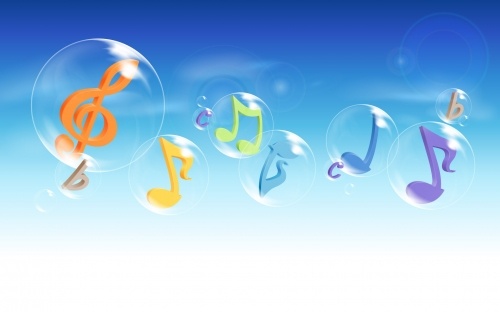 МОЙ ДЕВИЗ




« Пока мне улыбается ребёнок, 
я знаю, что не зря живу!»
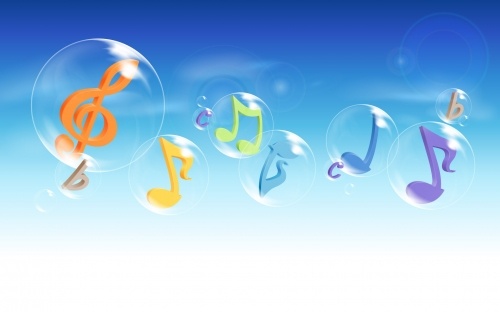 Эссе «Музыкальный руководитель – 
            не профессия, а призвание».
Родилась и выросла в городе Луганске, в обычной рабочей семье.  С детства мечтала работать с детьми. Педагогический стаж работы в детском саду 25 лет.  Образование средне – специальное. И хоть я родилась в семье, где не было профессиональных музыкантов, но музыка всегда занимала в нашей семье главенствующее место.      Я полюбила музыкальные занятия еще в детском саду, музыкальный руководитель заметила мои незаурядные способности и часто использовала мои творческие и музыкальные успехи в конкурсах, концертах, утренниках, мне очень нравилось выступать перед зрителями. Мой музыкальный руководитель для меня стала, как фея для Золушки. Я считала её "волшебницей", открывшей мне дверь в чудесный и сказочный мир. И уже тогда я решила стать, как она, Волшебницей, а точнее, музыкальным руководителем.
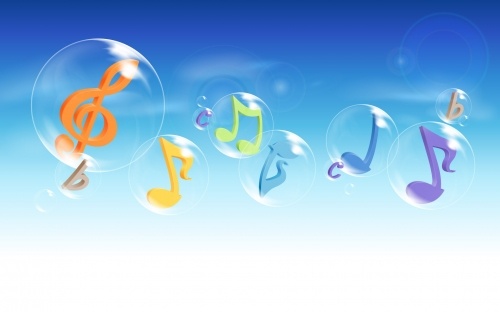 После окончания школы, я поступила в Артемовское педагогическое училище в Донецкой области. И вот, после окончания обучения, в 1996 году, я специализированный педагог, музыкальный руководитель. Судьба привела меня в стены детского сада, и я начала свой педагогический путь.
          Может, звучит просто и однолико, однако, копните глубже, и вы узнаете, что в этих двух словах кроется глубокий смысл. "Музыка" определяется как "искусство звуков, "Руководитель" - это человек, подающий руку незнающему и ведущий в прекрасное. 
         Музыкальный руководитель – для меня давно уже не просто профессия, а образ жизни.     Я счастлива тем, что моя профессия и моё хобби - единое целое. И прав тот мудрец, который сказал, что нельзя привить любовь к тому, чего не любишь сам.
          Музыка – явление необыкновенное, одно из самых удивительных чудес, доступных человеку.
         В древности считалось, что музыка – это необыкновенный дар богов. Тогда музыка считалась особой благодатью... Сейчас музыка доступна каждому. Что она несёт в наши души и культуру?
         Когда-то Раймонд Паулс сказал: «Лучше приобщать детей к музыке весело и легко, через игру, чем серьёзными уроками отвратить их от неё навсегда».
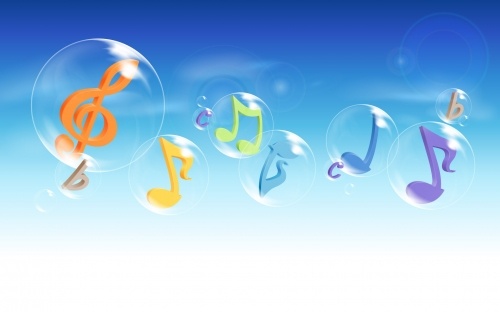 Этот принцип навсегда стал спутником моей педагогической деятельности. Ведь именно в процессе игры ребёнок становится не только свидетелем, но и участником музыкальной деятельности: активного слушания и пения, исполнения музыки, танцевального творчества. 
Дружите с музыкой друзья,
Ведь музыка всегда прекрасна.
Она не бросит, не предаст
И приоткроет двери в сказку.
          «Музыкальный человек» всегда ценился в обществе во все времена. 
           И очень важно, что именно в дошкольном возрасте у человека в руках оказывается ключик от волшебной дверцы в мир красоты, несущей душе светлое, доброе, благородное. И, по моему мнению, миссия музыкального руководителя именно в этом и заключается – подарить ребёнку этот «волшебный ключик».
          Я убеждена, что приобщение к музыкальному искусству – самая удивительная, интересная и доступная форма моего общения с детьми, так как на музыкальных занятиях дети фантазируют, творят, уносятся в мир сказок, мир музыки. Я всегда стараюсь создать атмосферу праздника, эмоционального комфорта, взаимопонимания, чтобы от каждой встречи со мной дети ожидали необыкновенных приключений в мир музыки. Вместе мы танцуем и поем, играем и слушаем.
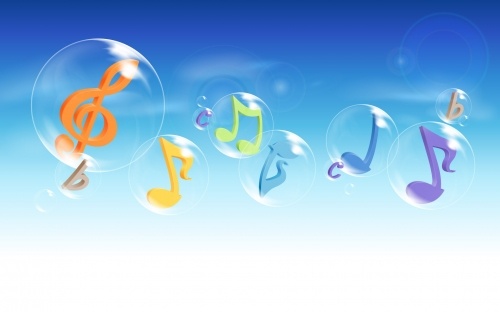 Главная задача музыкального руководителя – дать детям возможность войти в по-настоящему волшебный мир музыки, научить их понимать и принимать культурное  наследие, содержащееся в шедеврах музыкальной классики.
Я считаю своим призванием найти и развить в каждом ребенке таланты и способности. Главное, увлечь, заинтересовать, а остальное получится, потому что дети  могут  гораздо больше, чем мы думаем.
          Каждый день на меня смотрят десятки глаз моих воспитанников, моих детей; и каждый ребёнок ждёт чуда.
          Я люблю свою работу, потому что нет ничего лучше, чем видеть на лице ребёнка радость, которую ему доставляет встреча с музыкой.
    В. А. Сухомлинский говорил: «Музыкальное воспитание - это не воспитание музыканта, а, прежде всего, воспитание человека».
           Свое эссе я хотела бы закончить словами известного музыковеда, педагога, Михаила Казиника: "Если вы хотите, чтобы ваши дети сделали первый возможный шаг к Нобелевской премии, начинайте не с химии, а с музыки. Ибо абсолютное большинство Нобелевских лауреатов в детстве были окружены музыкой. Ибо музыка - пища для мозга, в структурах музыки скрыты все последующие научные открытия.
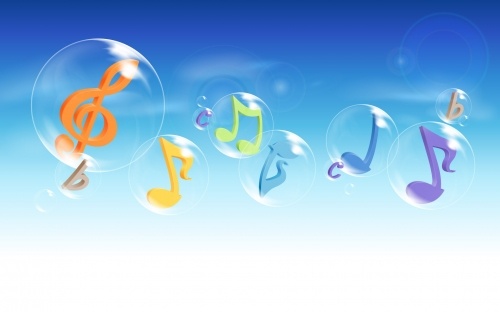 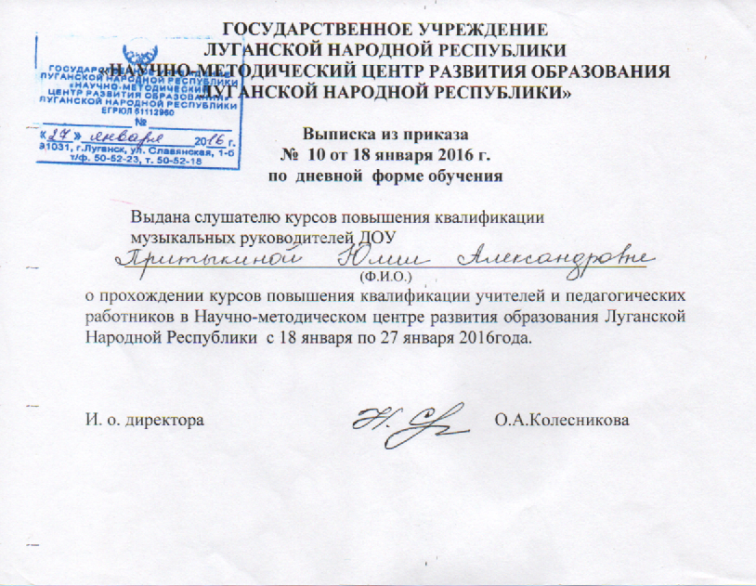 Мои 
               достижения
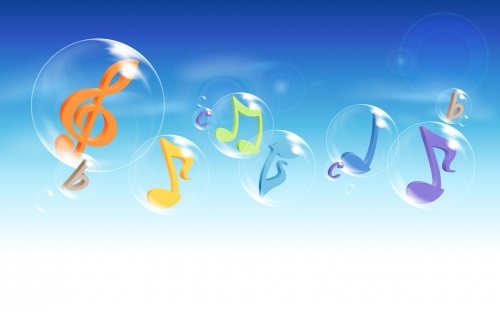 Мои 
       достижения
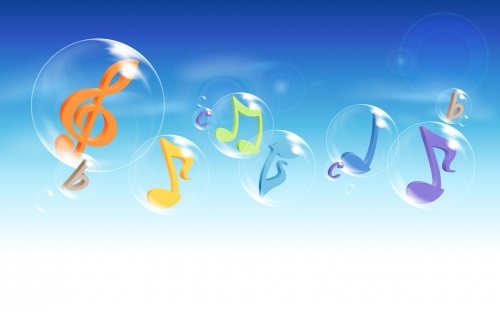 Мои 
    достижения
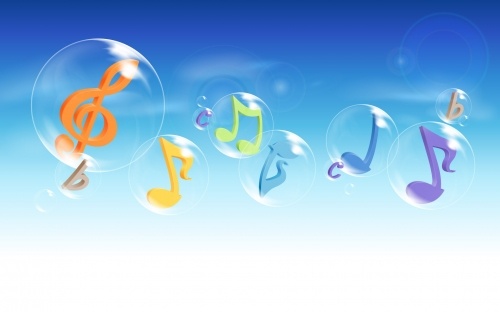 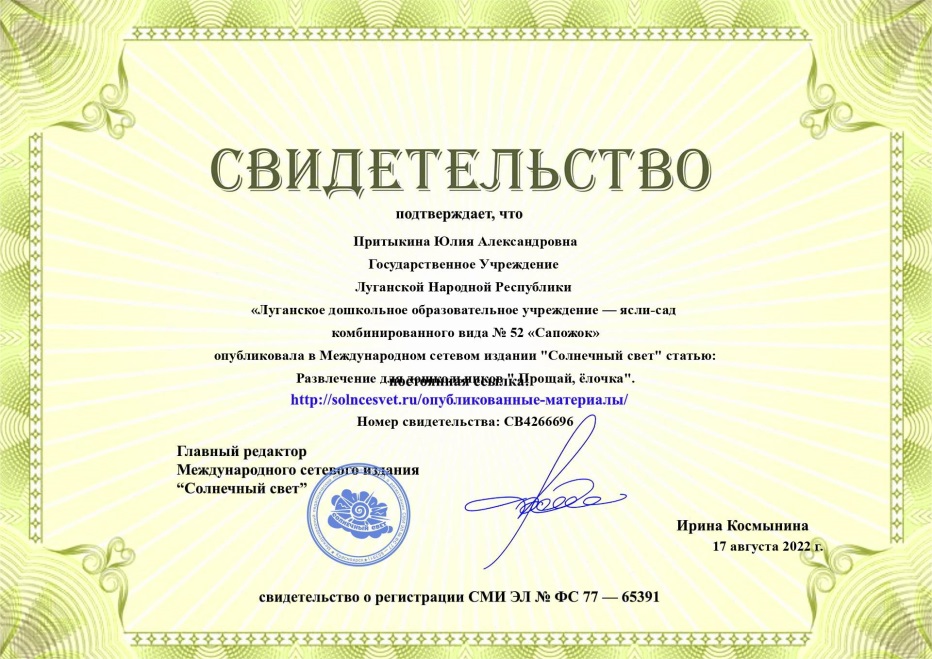 Мои 
                                                                                     достижения
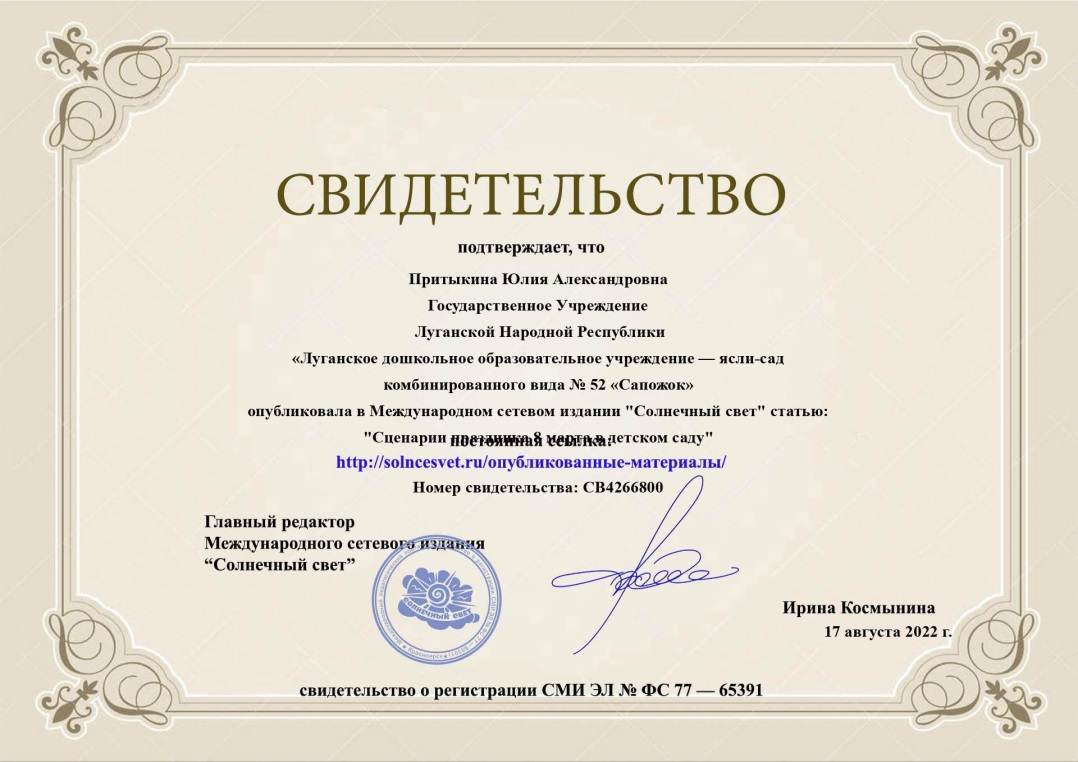 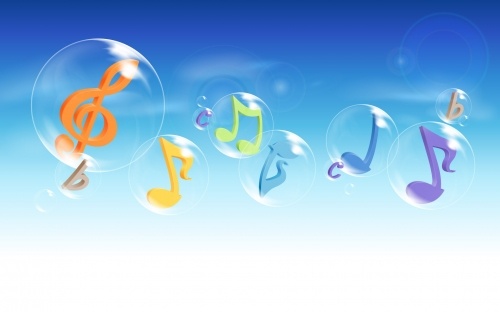 Мои                                                                достижения
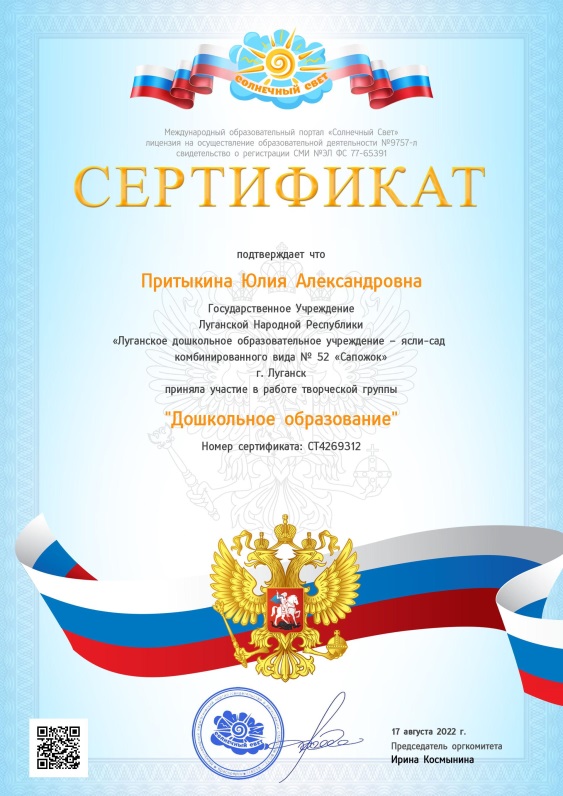 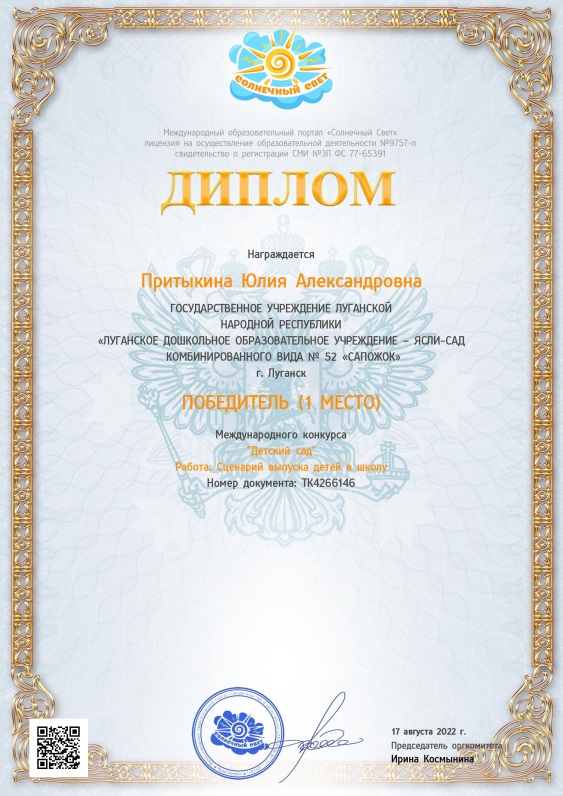 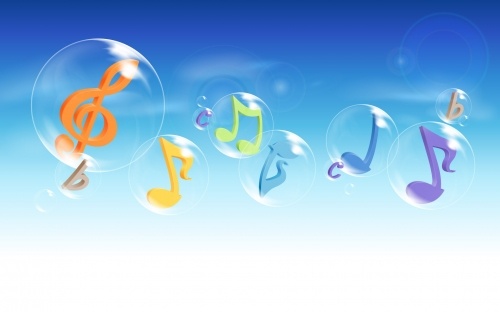 Раздел  первый 

1.    Оглавление
2.    Давайте  познакомимся
Эссе  « музыкальный руководитель –
Не профессия ,  а призвание»

               Раздел  второй

Копии  документов

             Раздел  третий

1.    Научно  методическая    деятельность
2.  Учебно  материальная  и  техническая  база
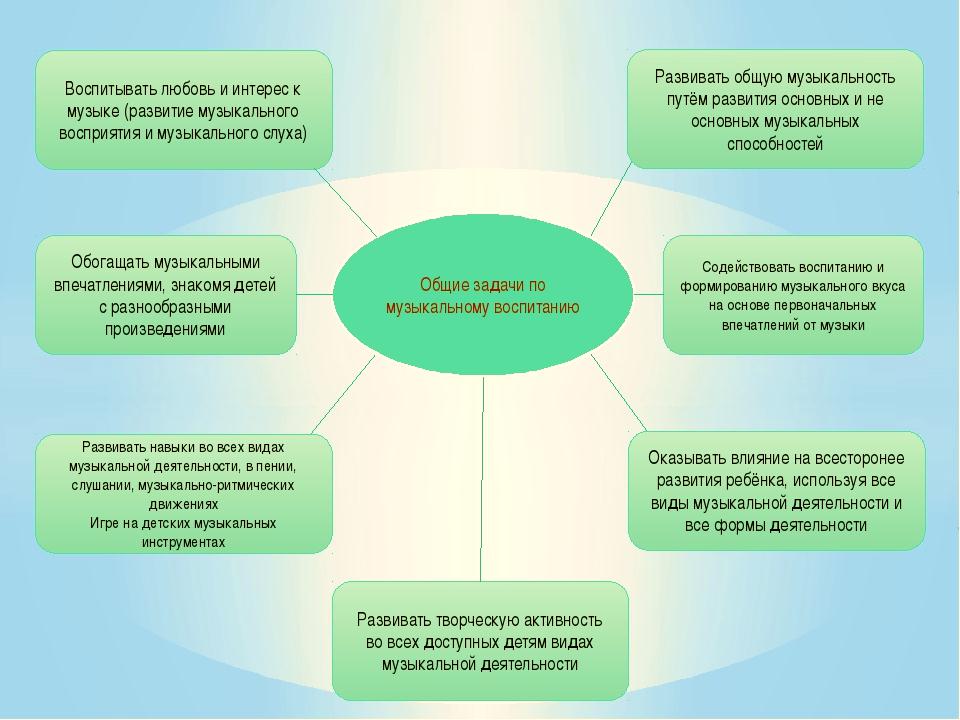 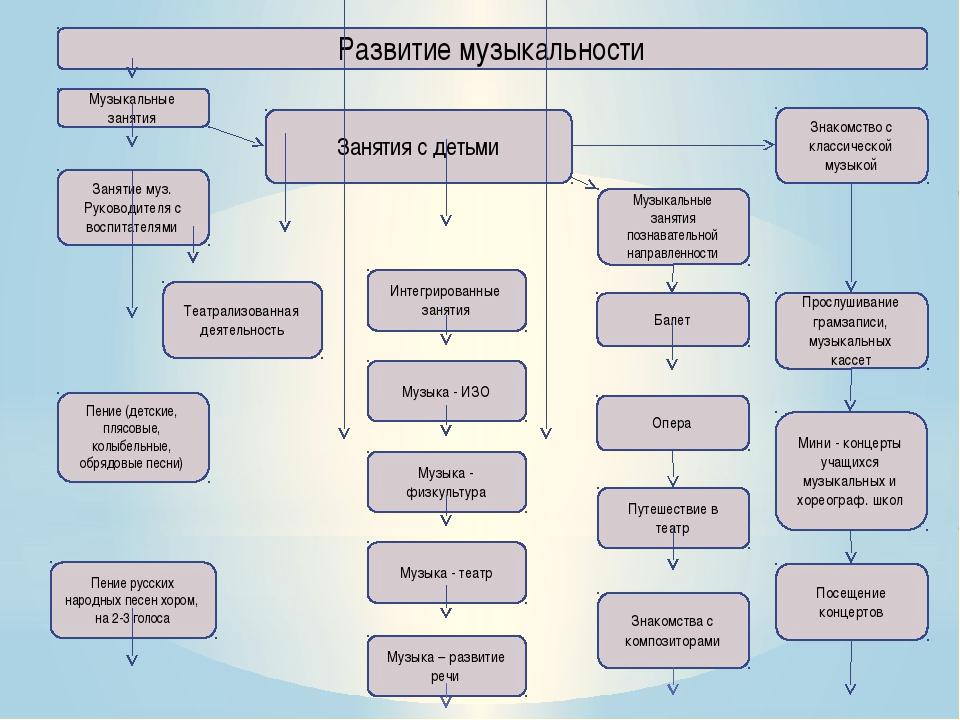 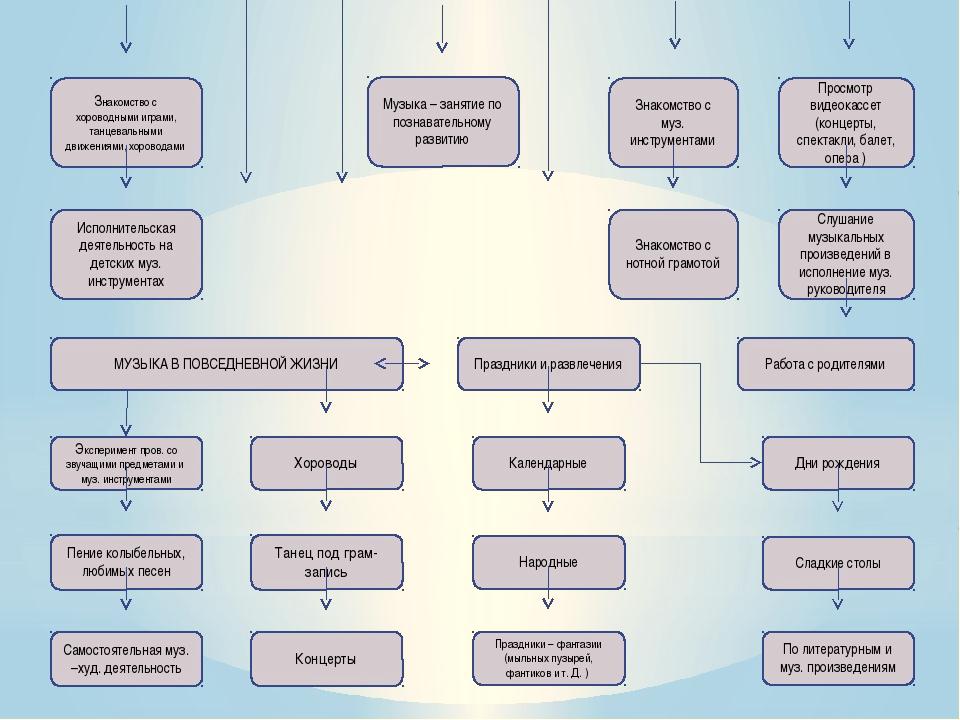 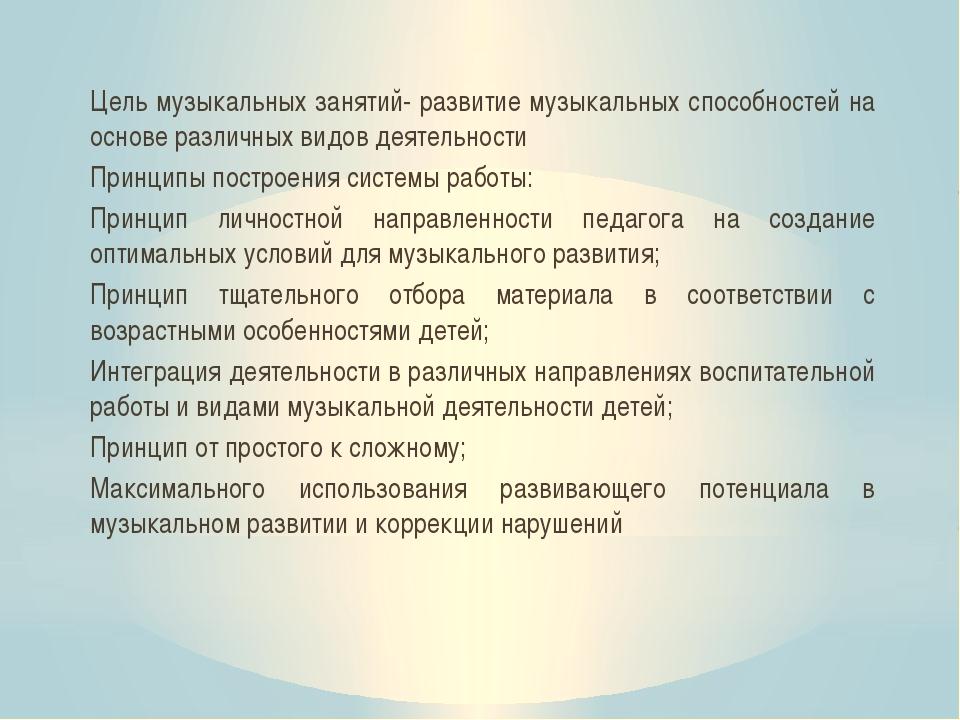 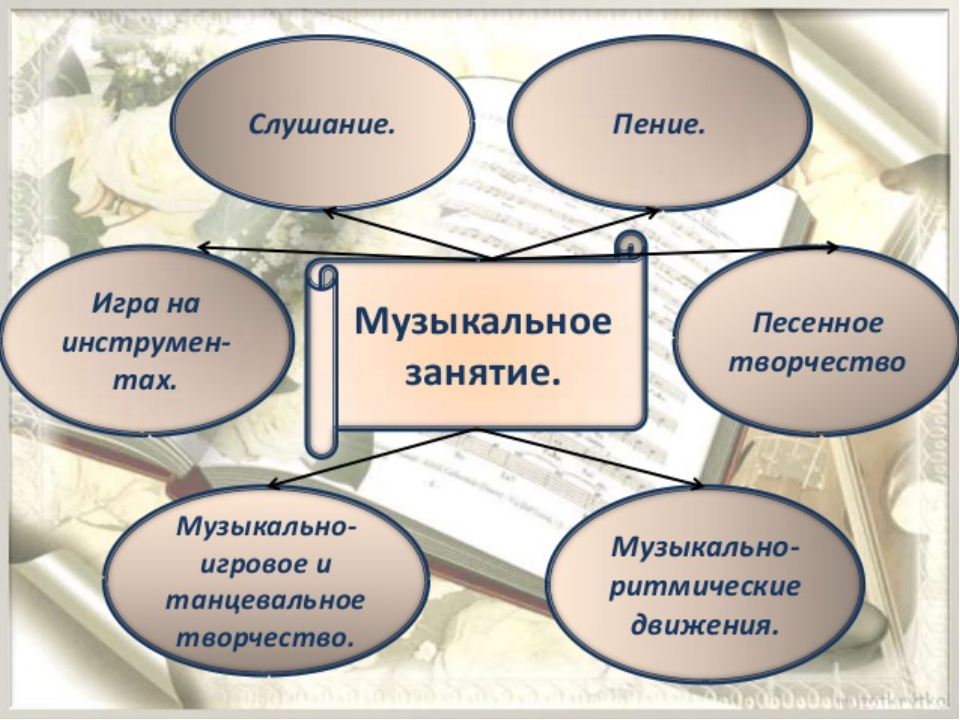 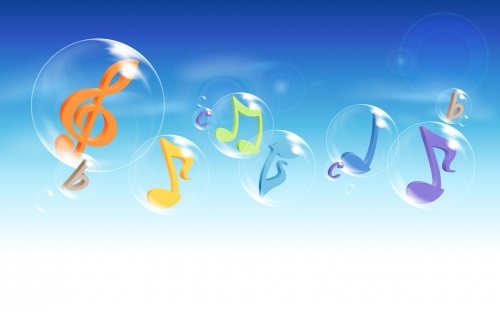 Мой взгляд  на  обучение
Пение и музыка  являются  самыми  приятными  для  детей способами  обучения.  Я считаю,  что они  очень  важны  для развития и закрепления навыков речи,  так  как  одновременно сочетают в себе  и удовольствие, и обучение.  Такой  метод обучения  полезен  для  всех  детей,  вне  зависимости  от  их способностей.  Исходя  из  моего опыта работы  в  детском  саду, я могу сказать, что такой  метод  является  одним из                   важнейших средств в обучении детей.
    Музыка и пение развивают способность различать  звуки  на слух,  что  важно  для  всех  детей , а особенно  для детей с речевыми  нарушениями.  Пение  и музыка  развивают  у детей воображение  и  способность  выражать  мысли  словами, музыкой,  танцами  и  жестами.
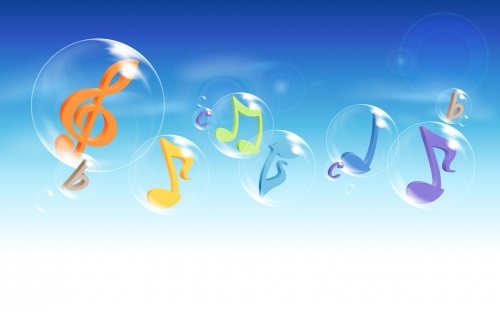 Оснащение
 музыкального              зала
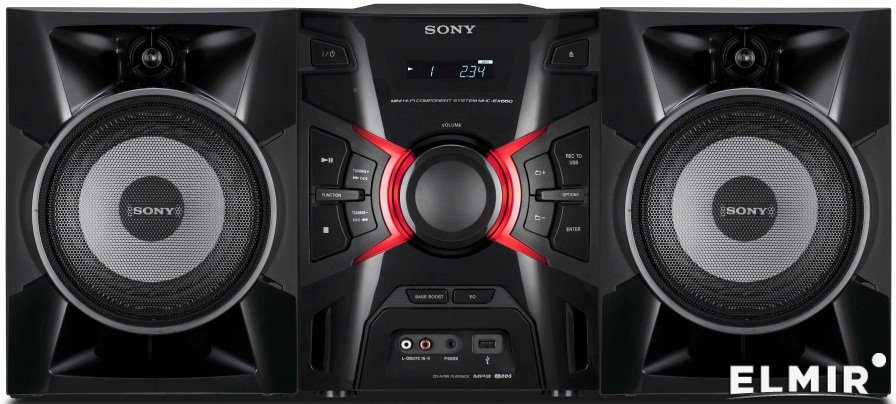 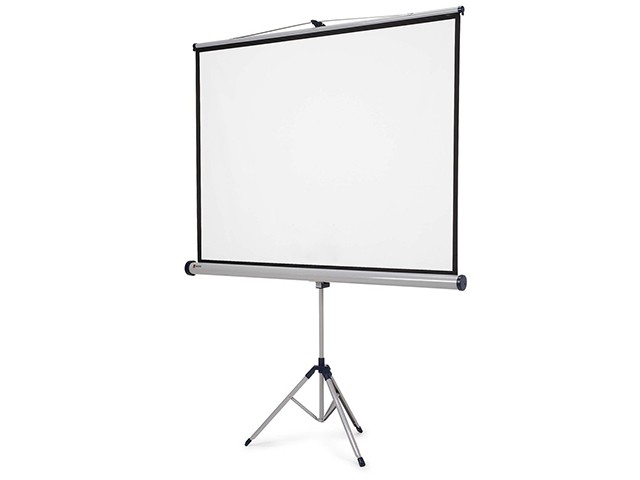 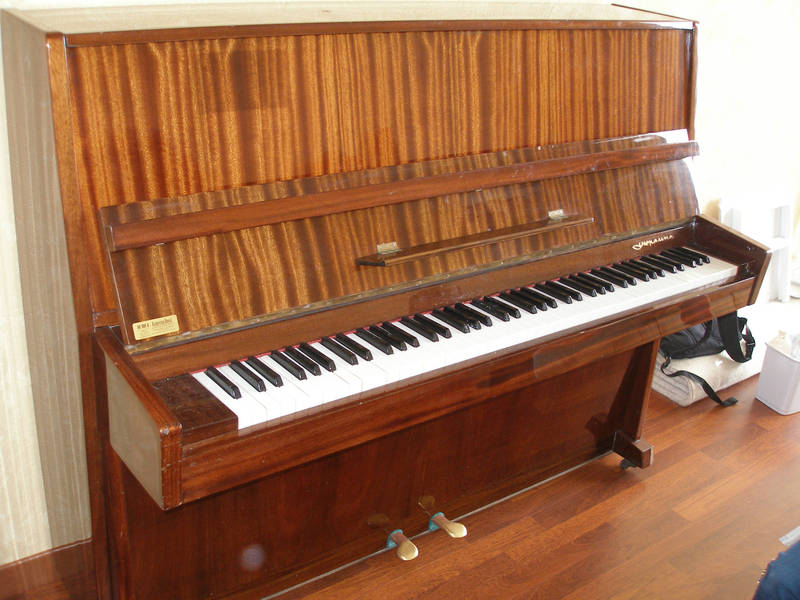 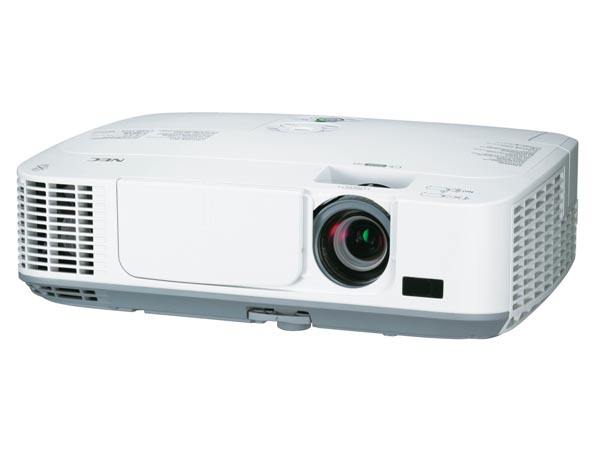 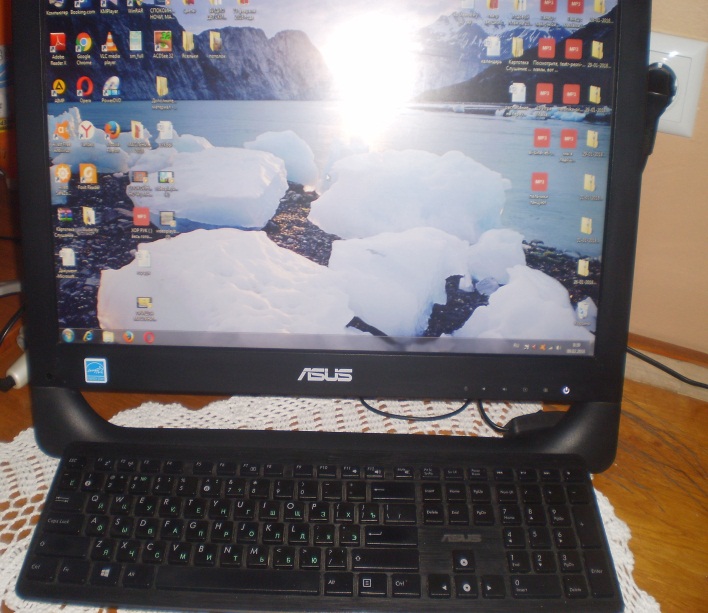 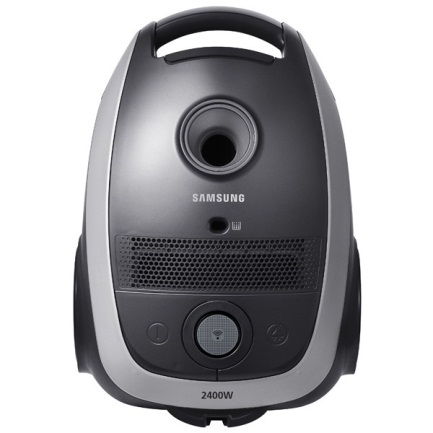 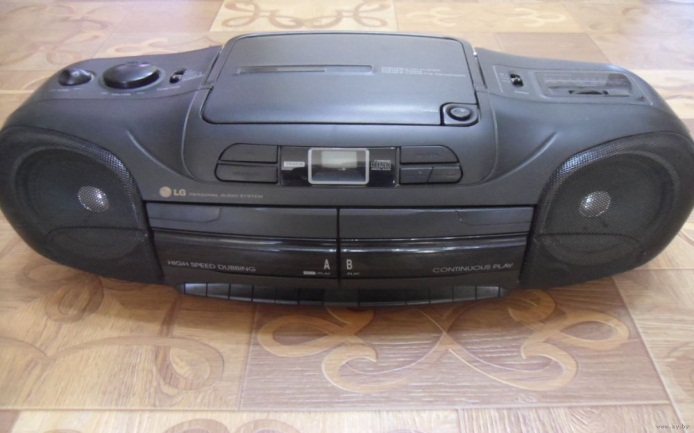 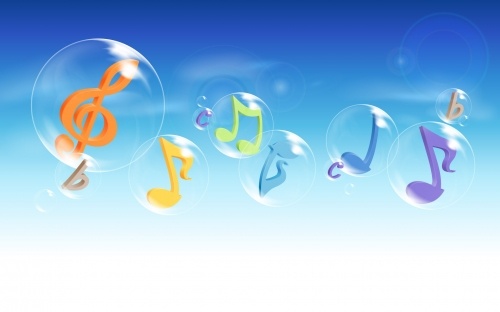 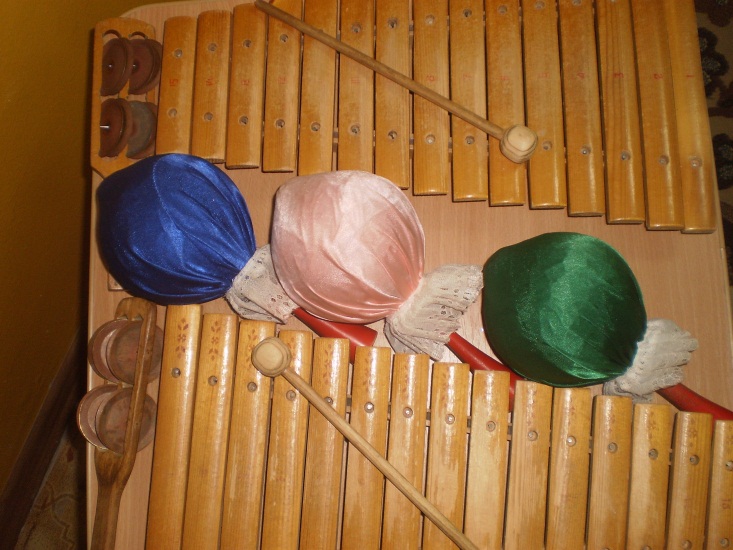 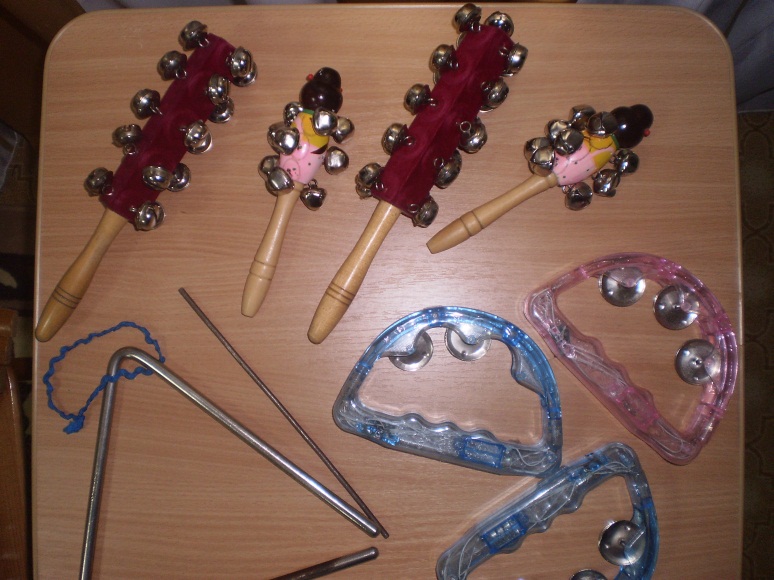 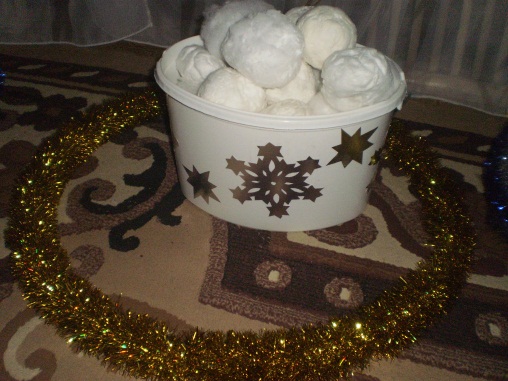 Наши  атрибуты
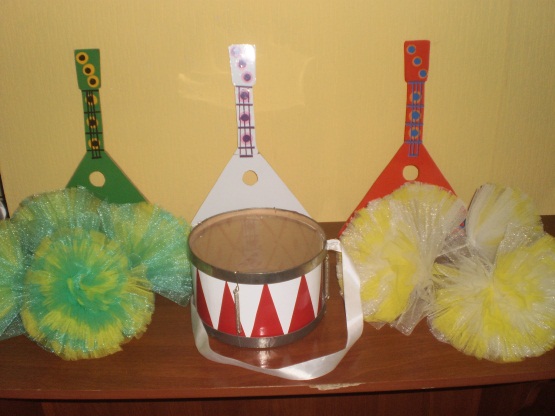 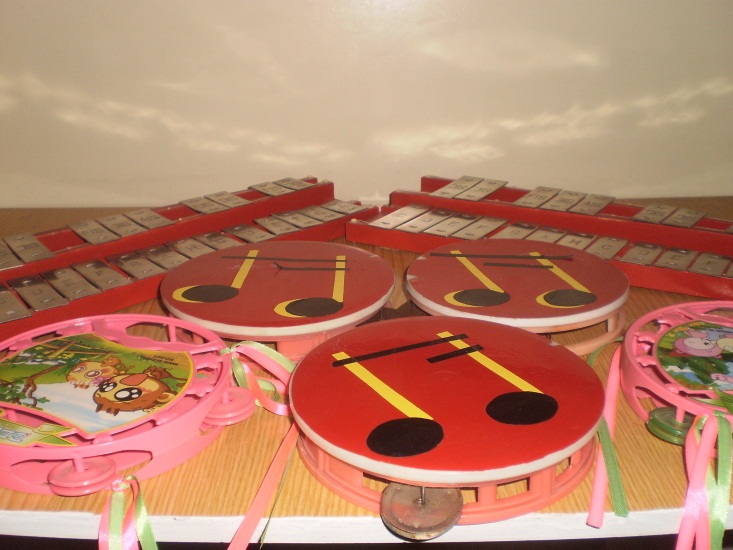 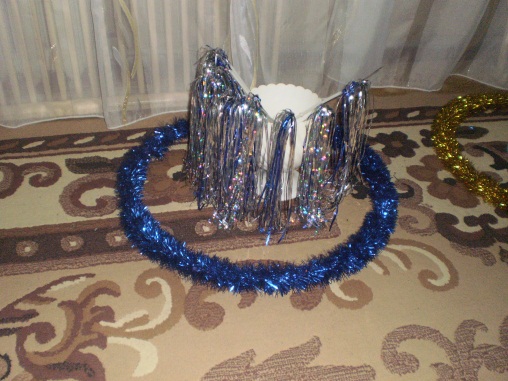 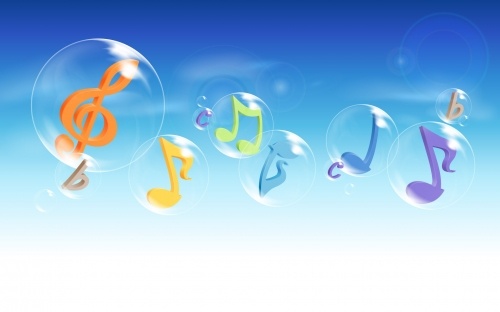 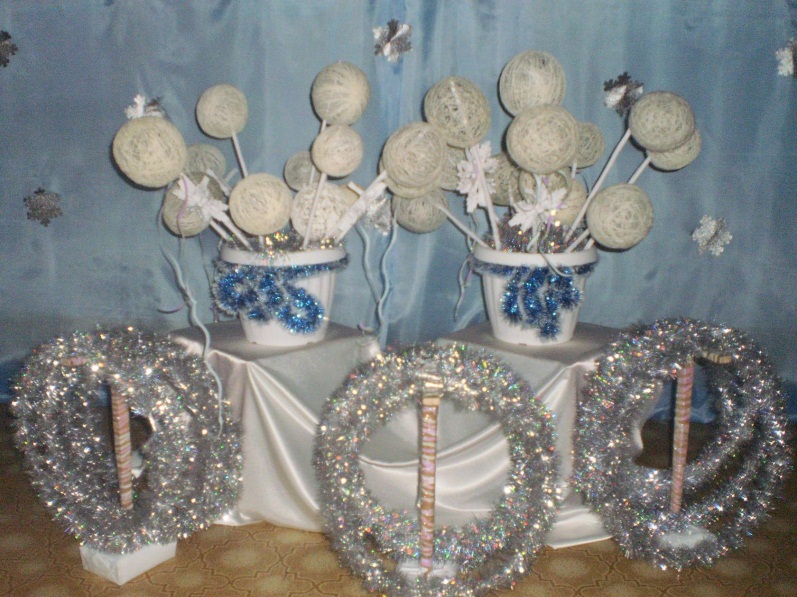 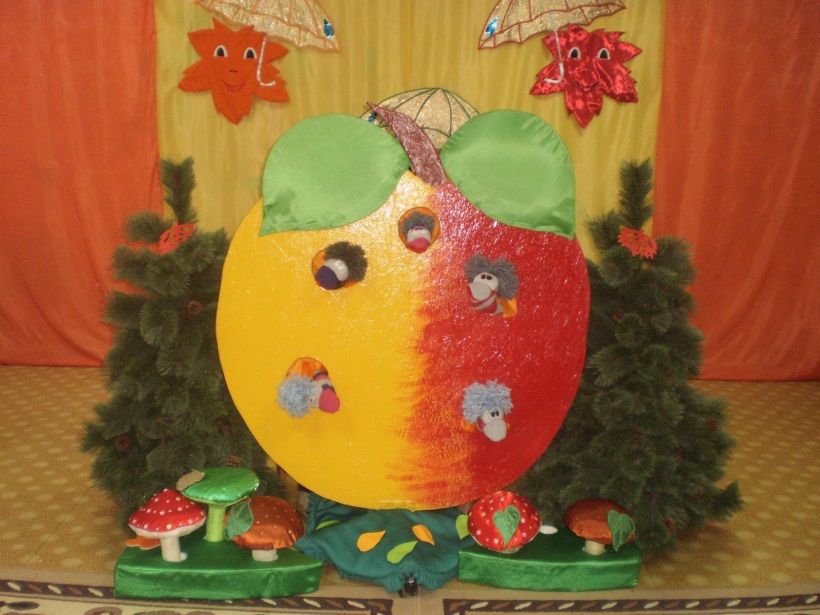 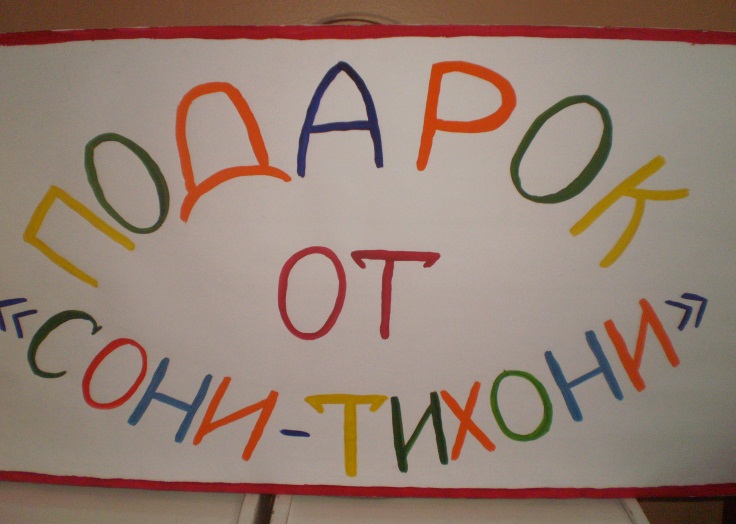 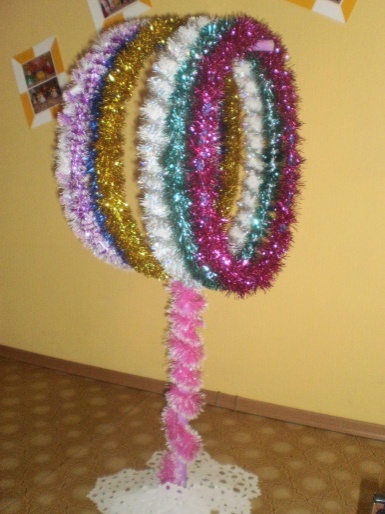 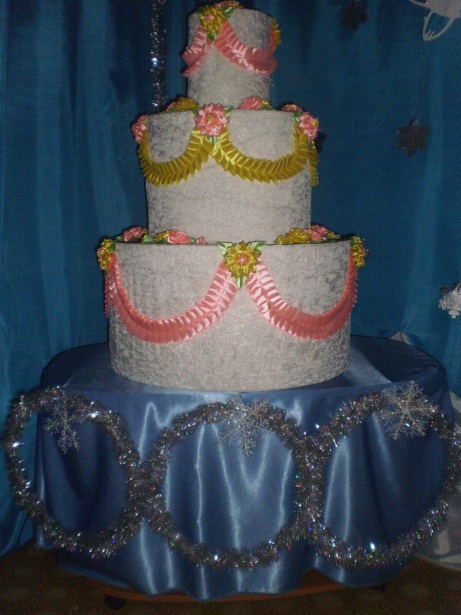 Атрибуты и декорации
 для праздников
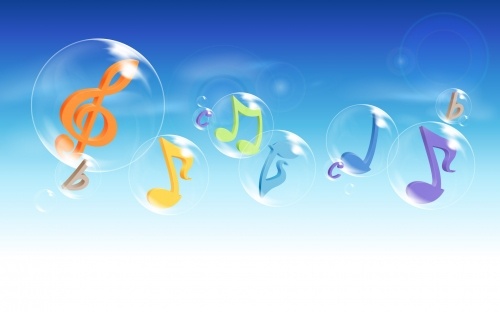 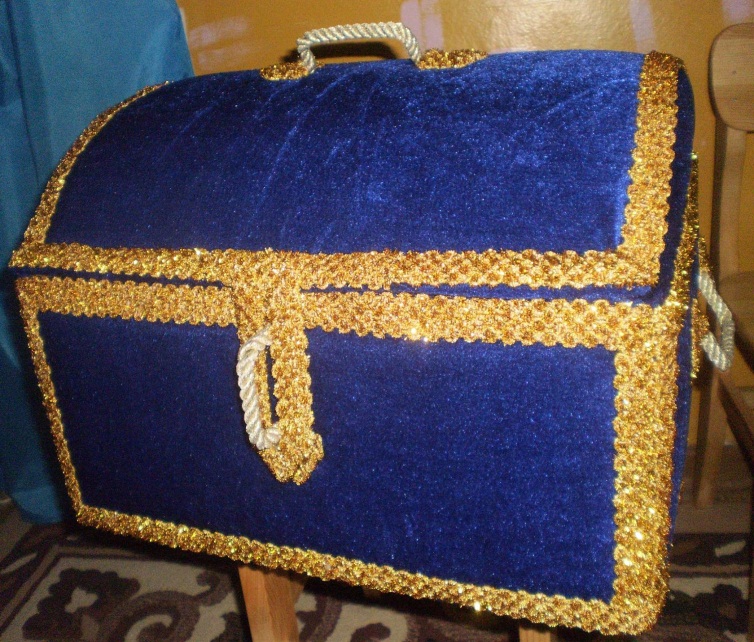 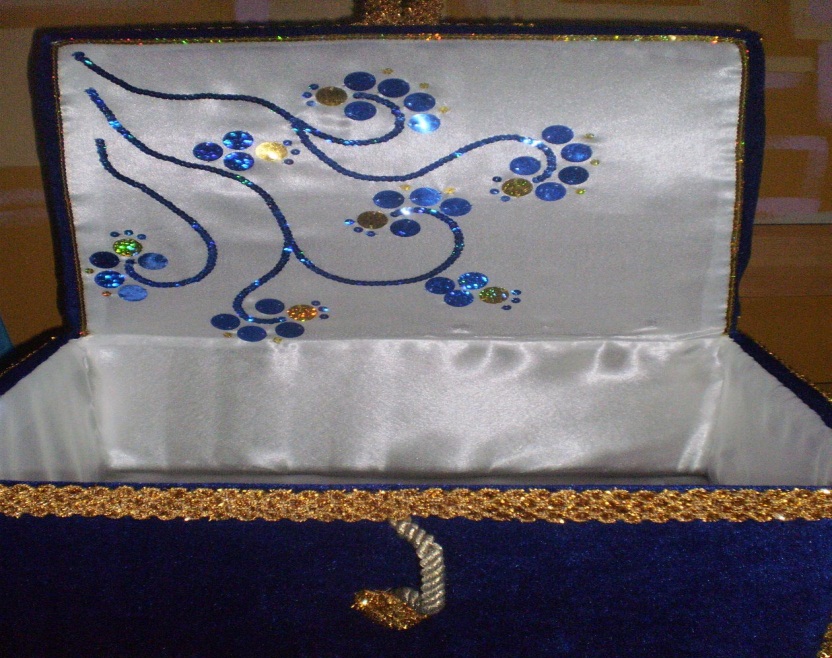 Сюрпризные 
атрибуты  и  декорации
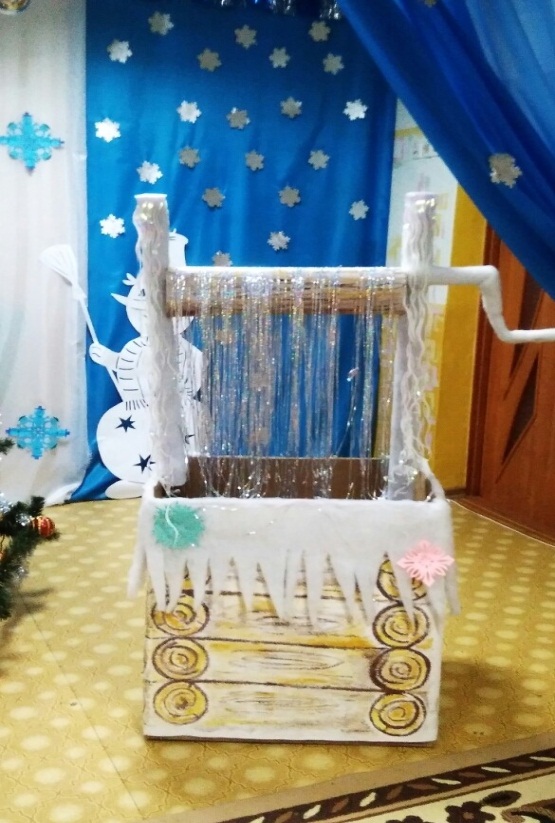 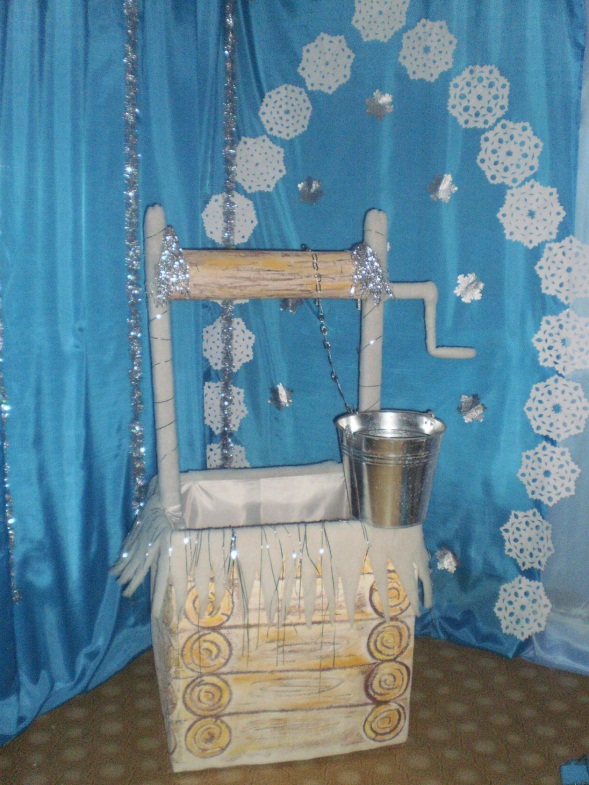 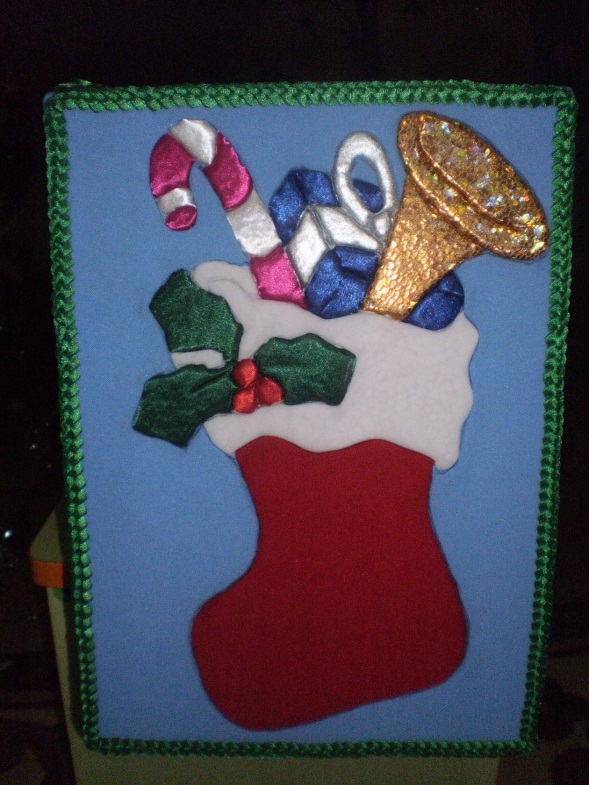 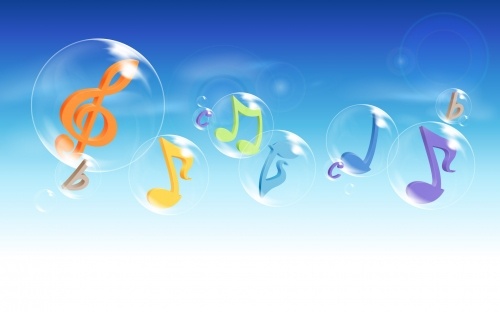 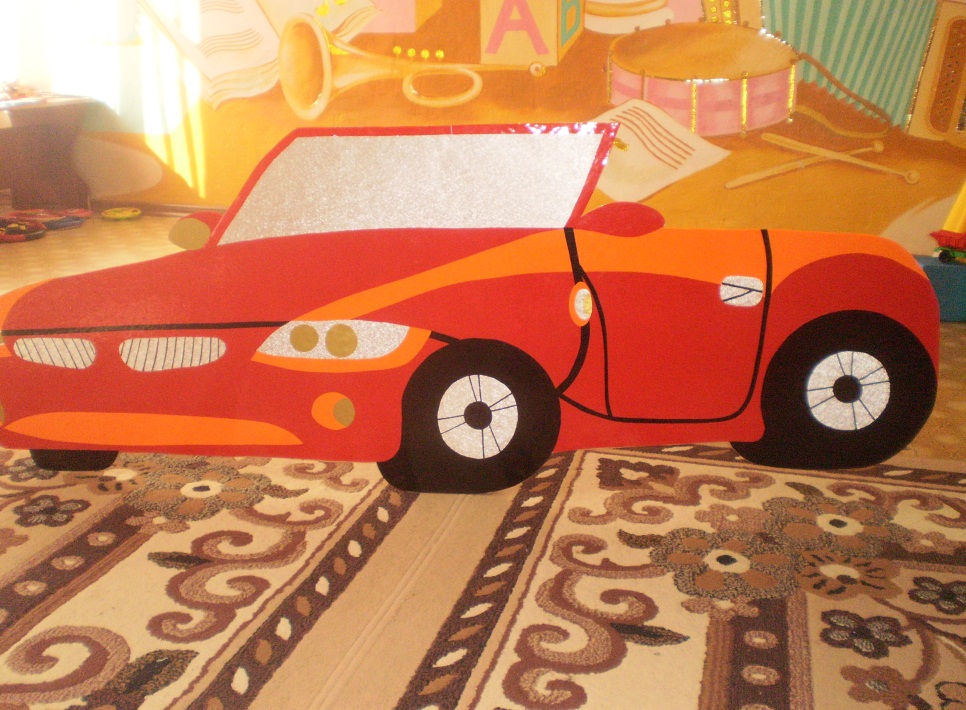 Транспорт для развлечений
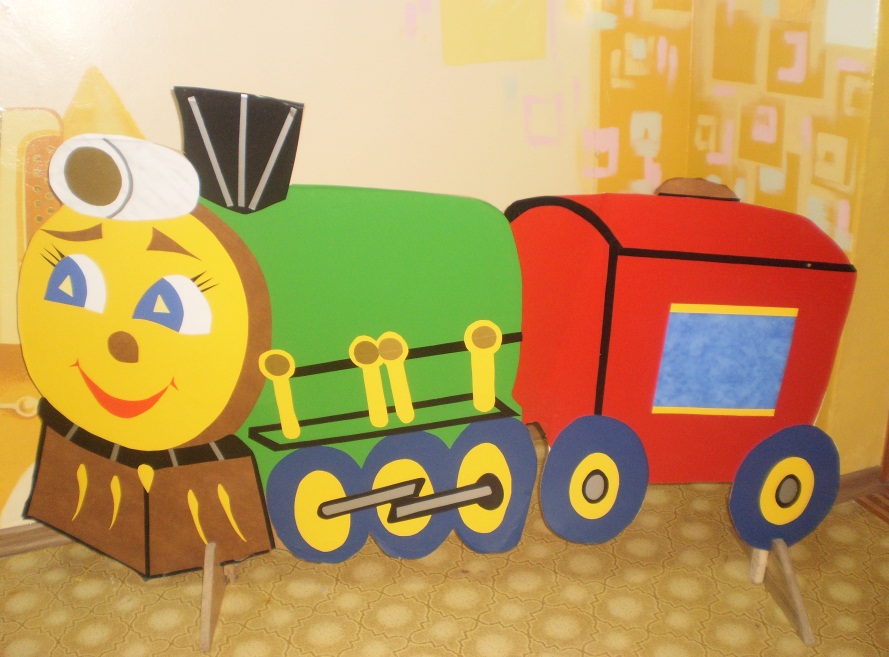 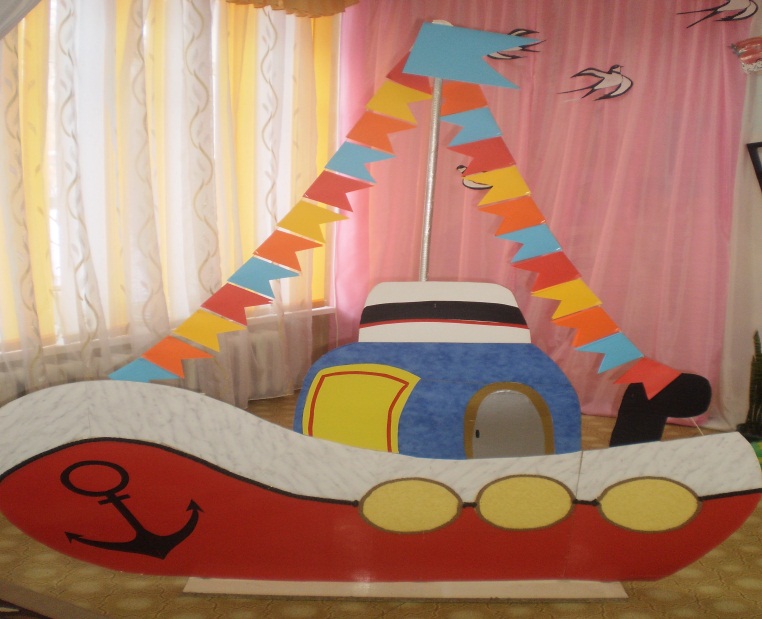 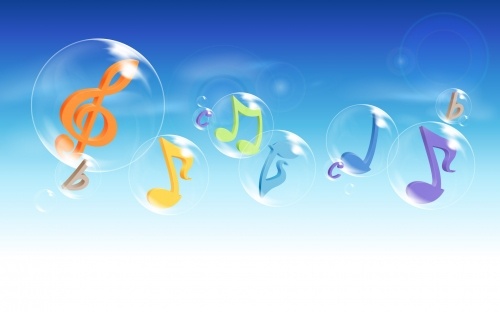 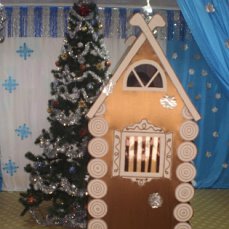 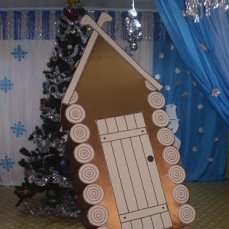 Объёмные декорации
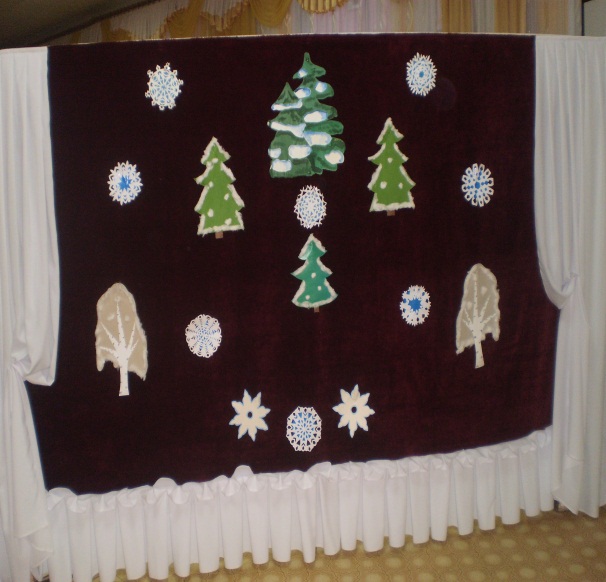 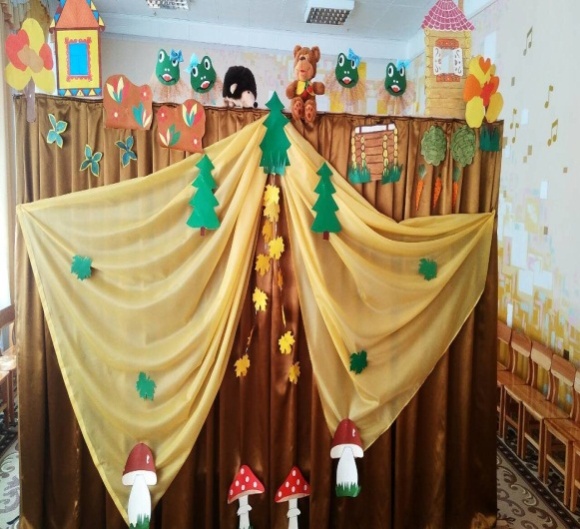 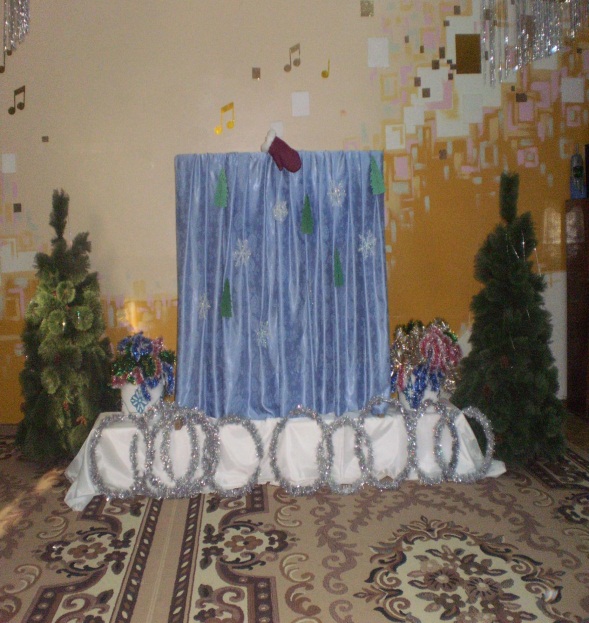 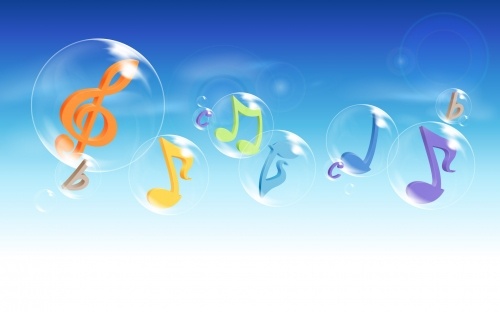 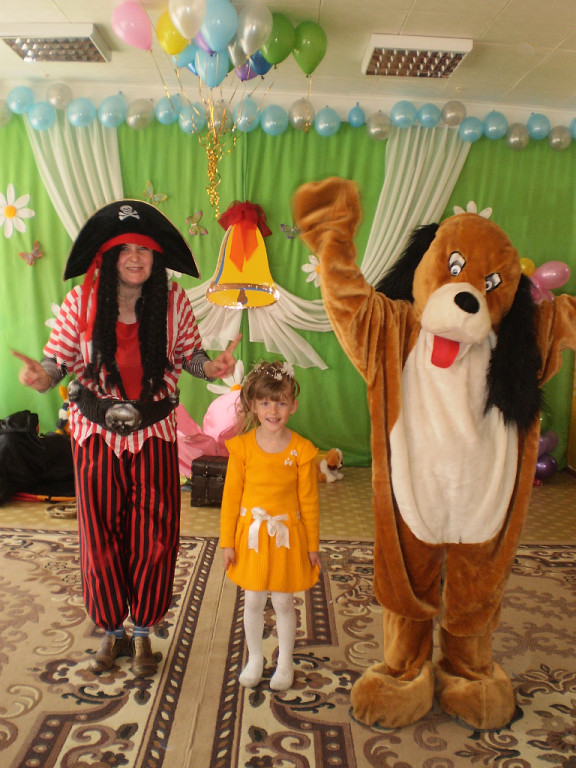 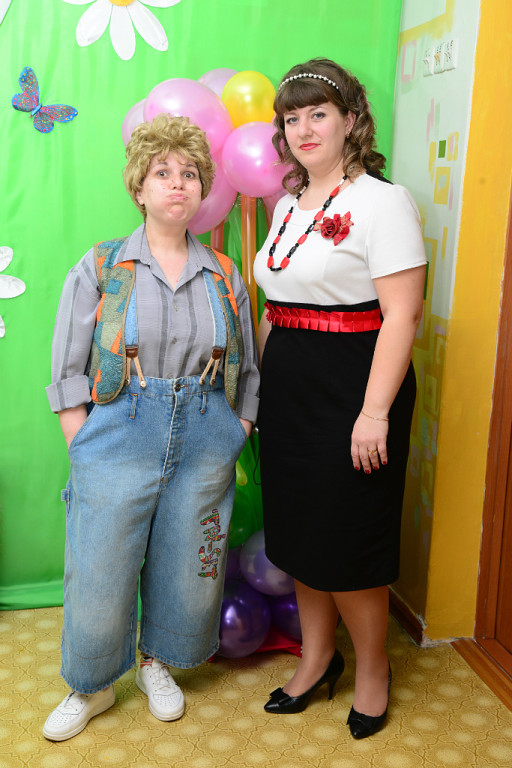 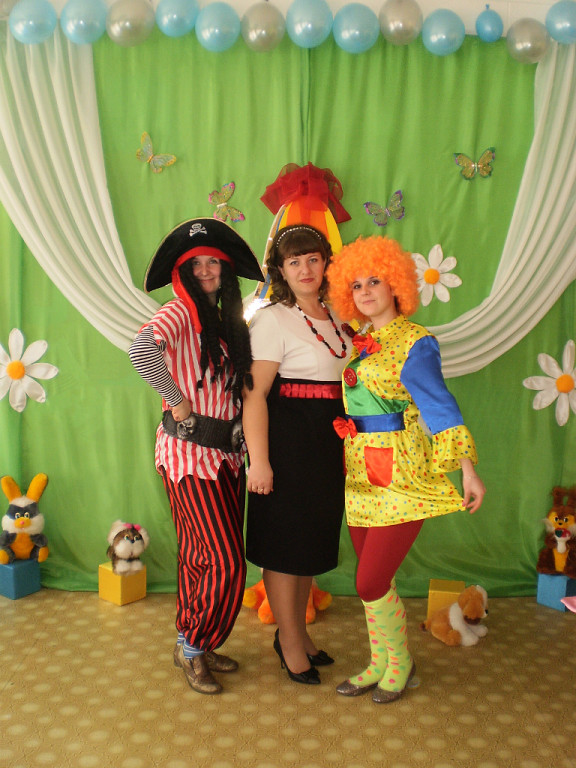 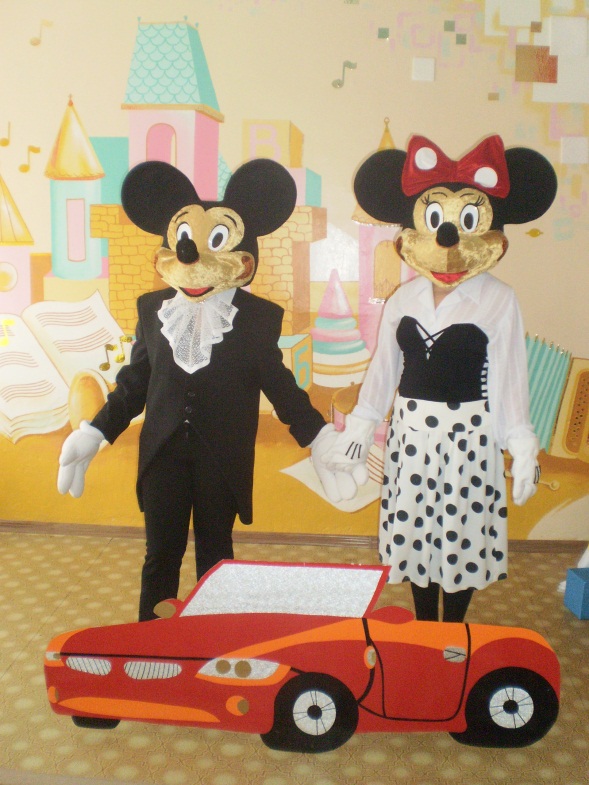 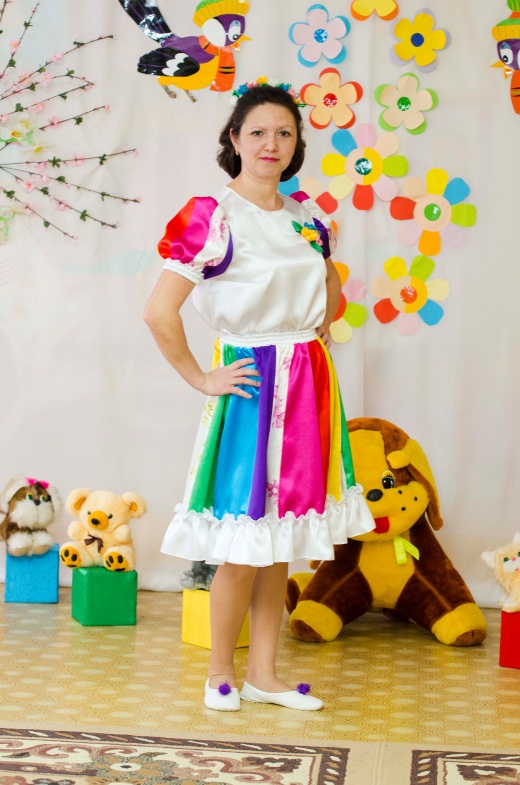 Они помогают  
мне сделать 
праздник ярче
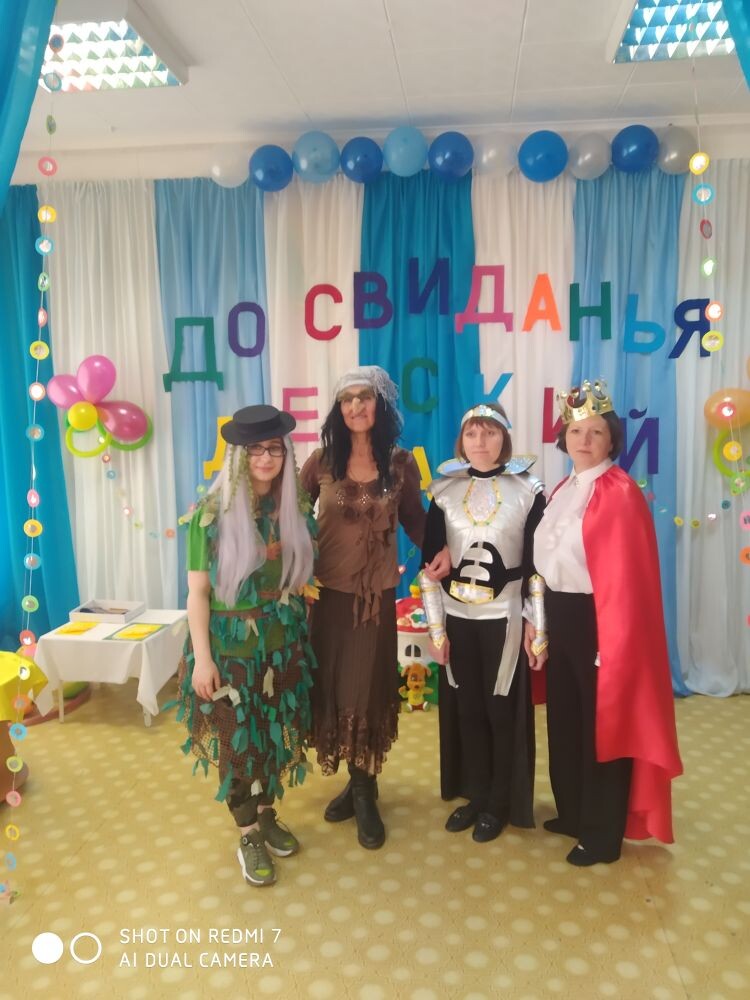 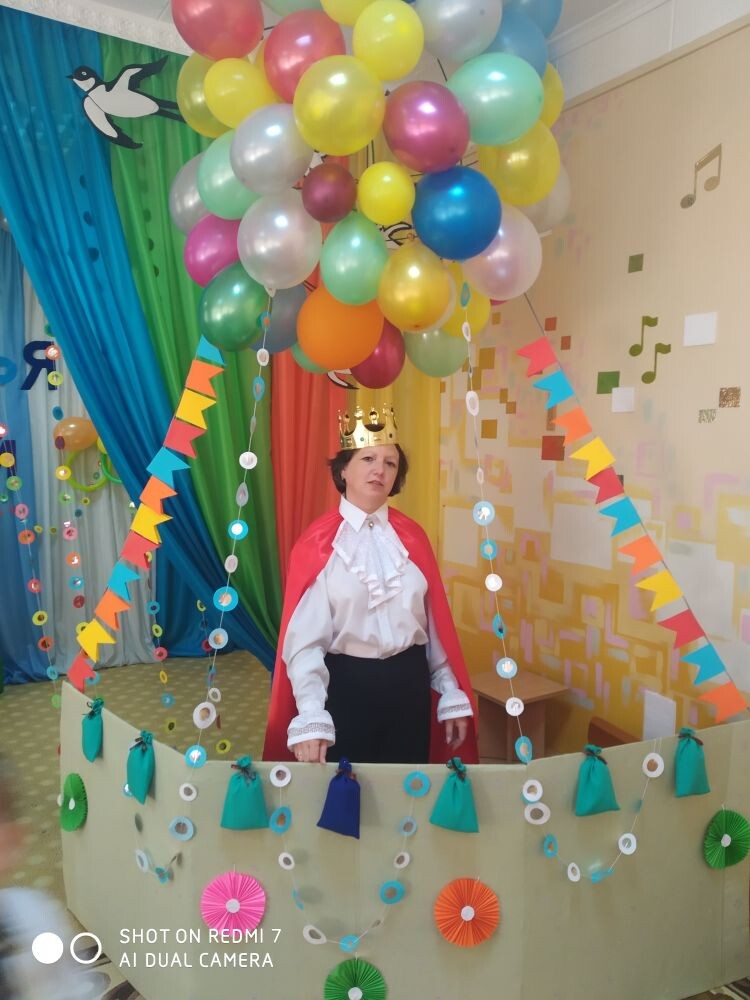 Они помогают сделать праздник ярче
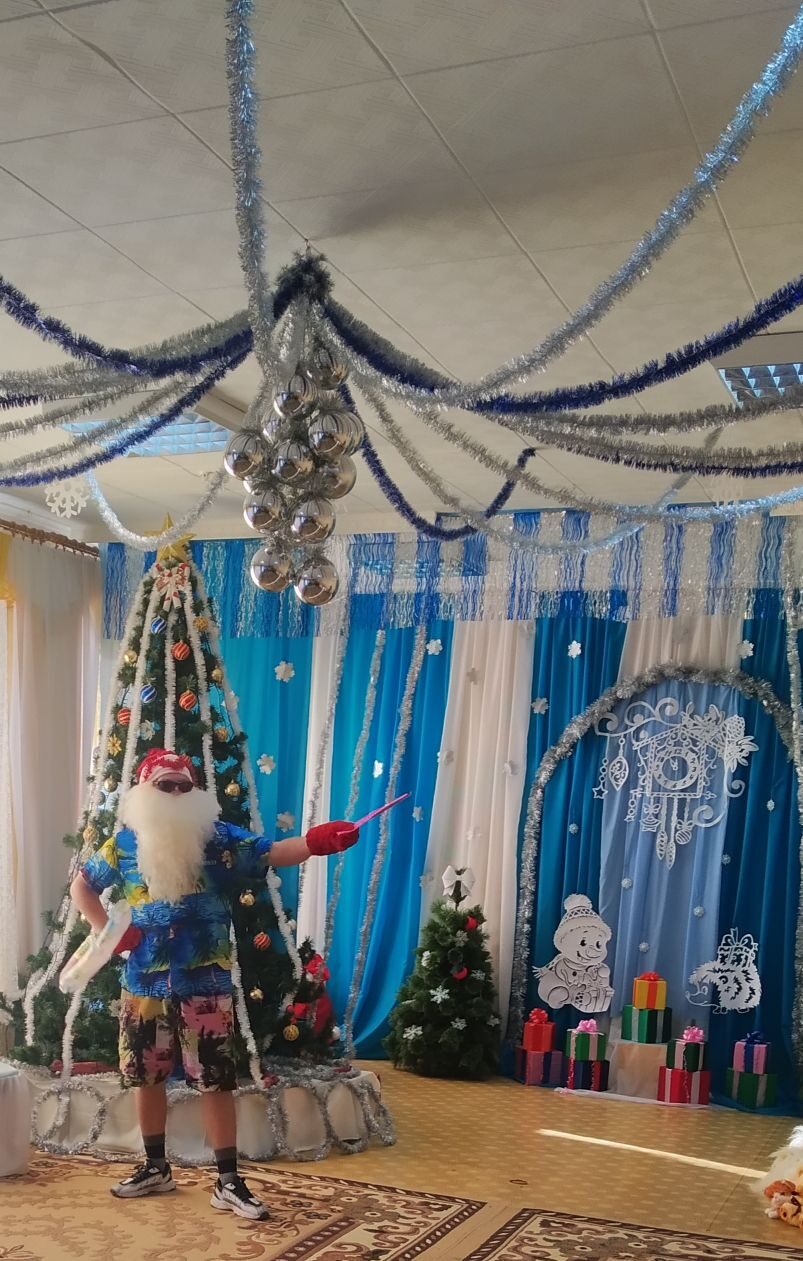 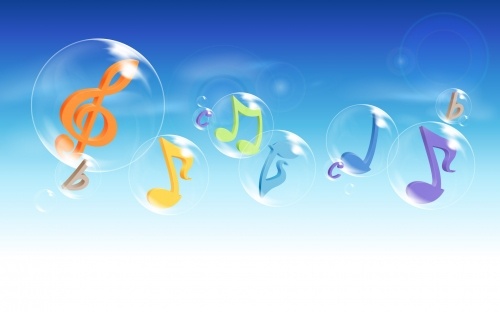 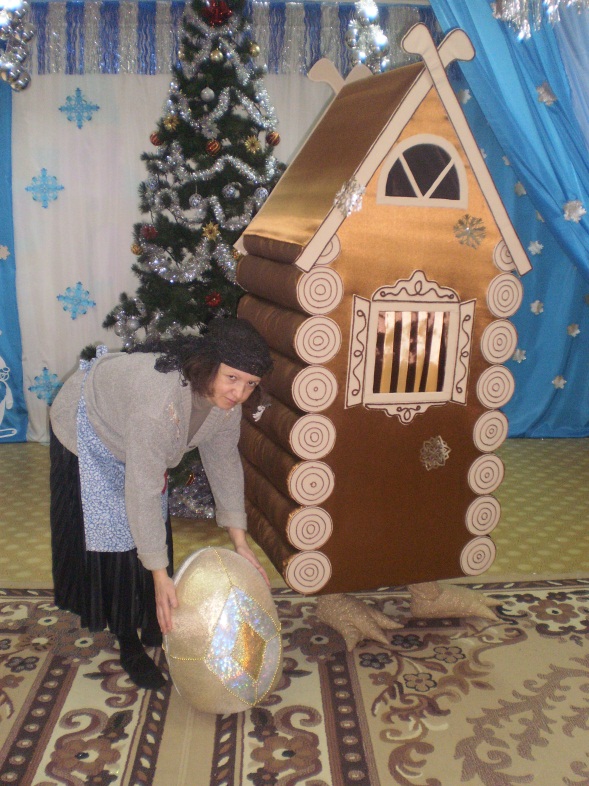 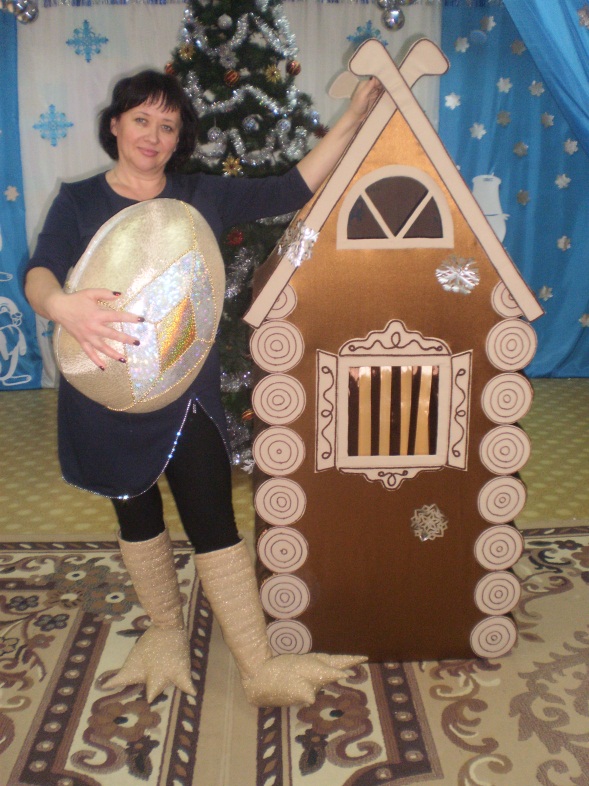 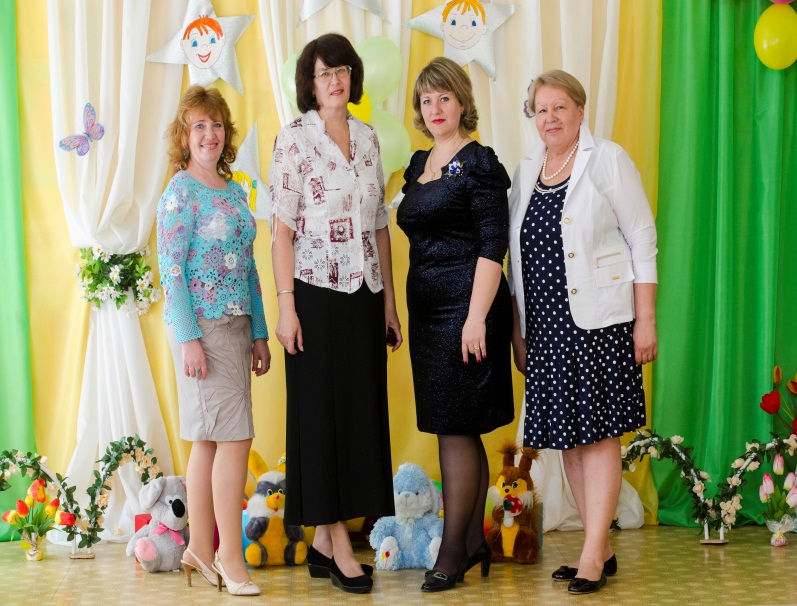 Они помогают  нам 
                 сделать  праздник ярче
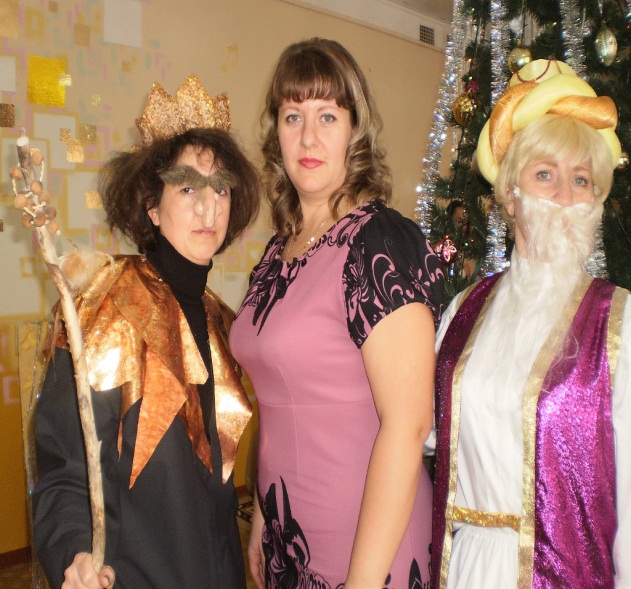 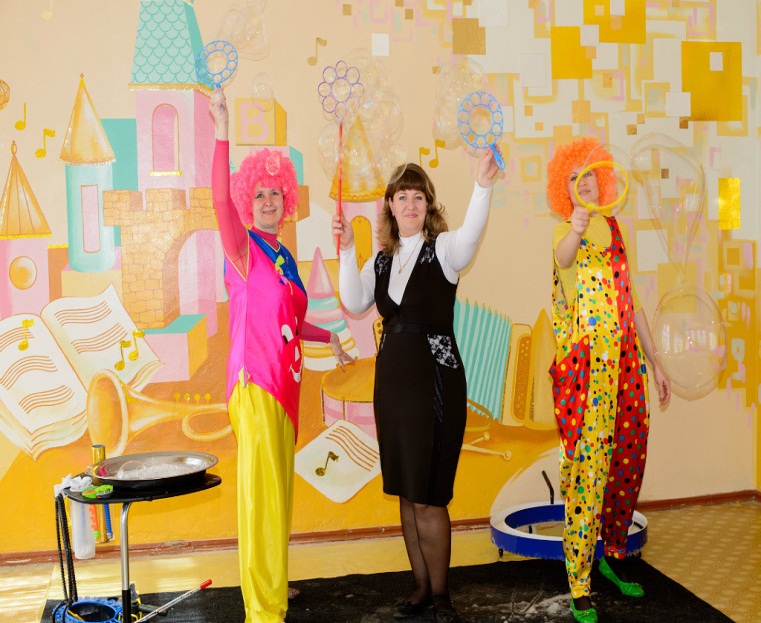 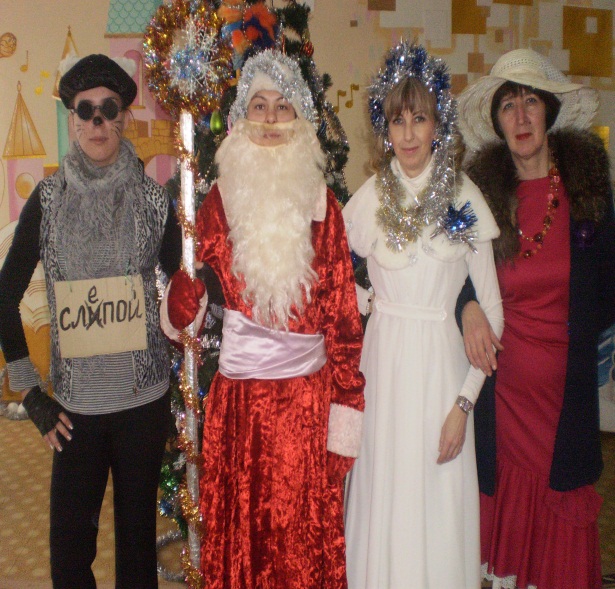 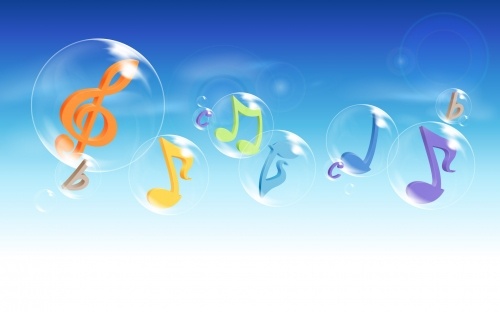 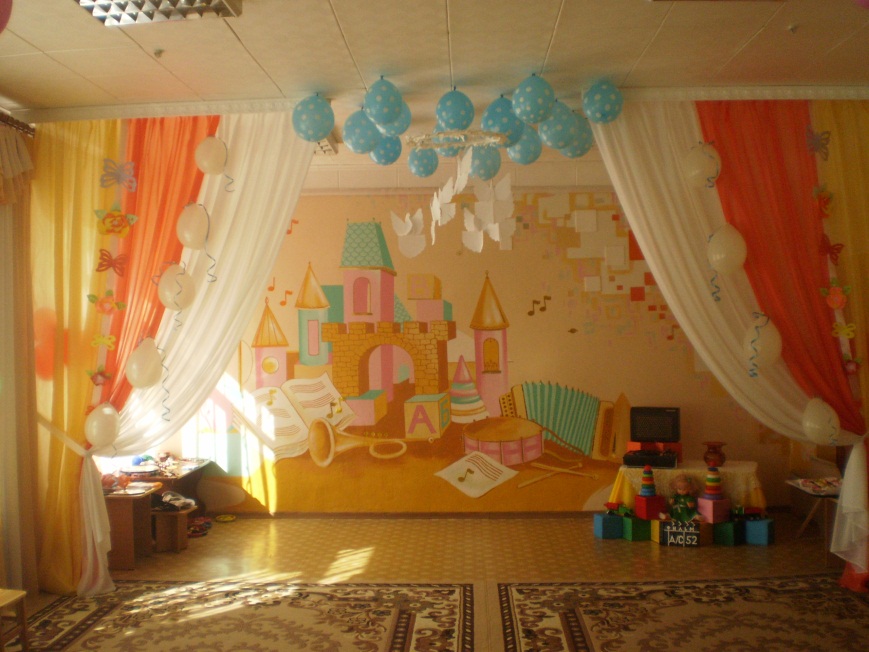 Мое рабочее место – 
музыкальный зал
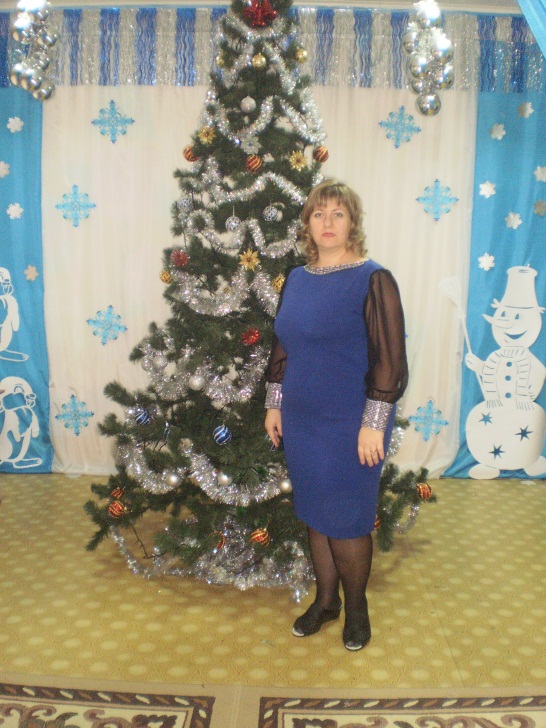 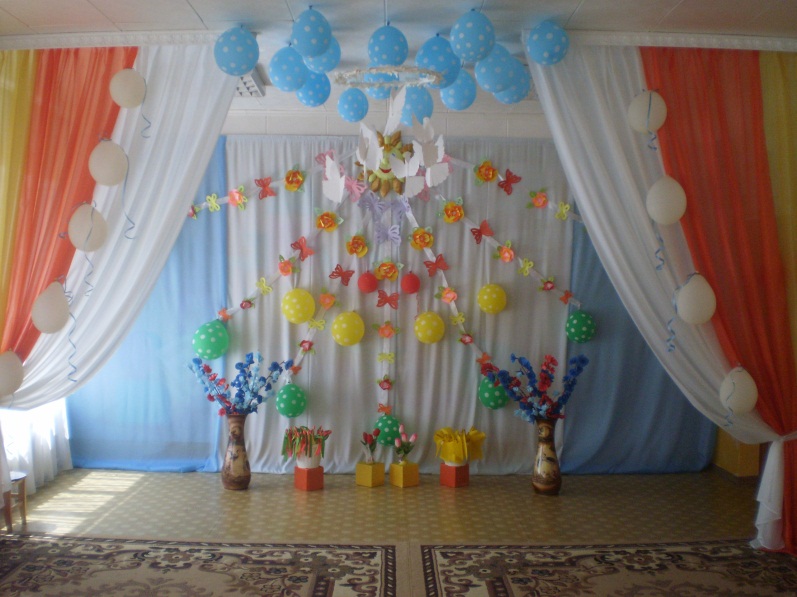 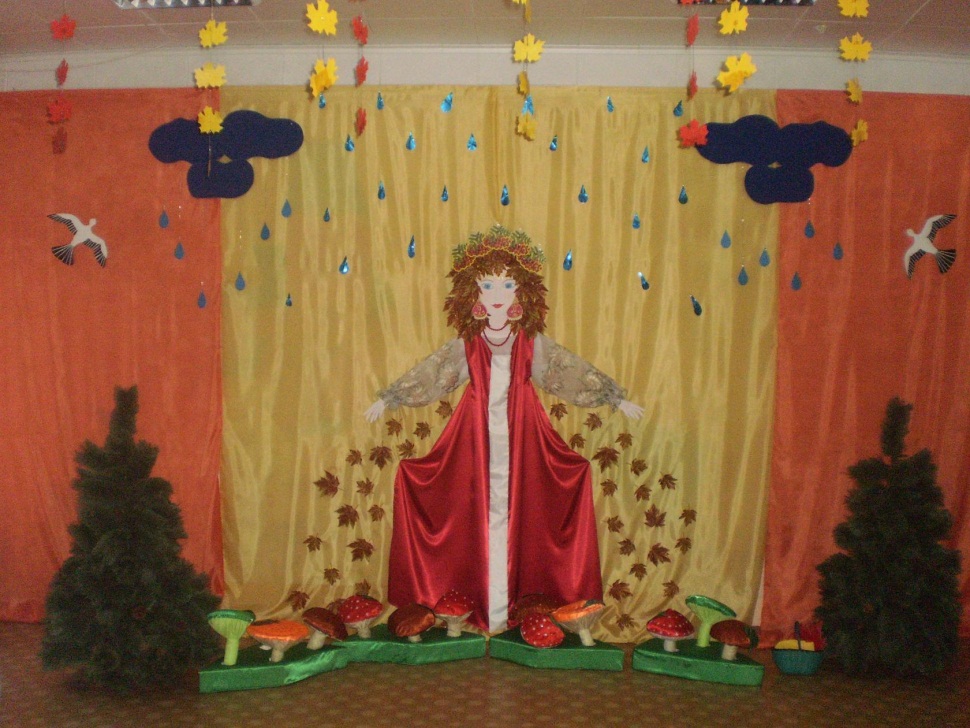 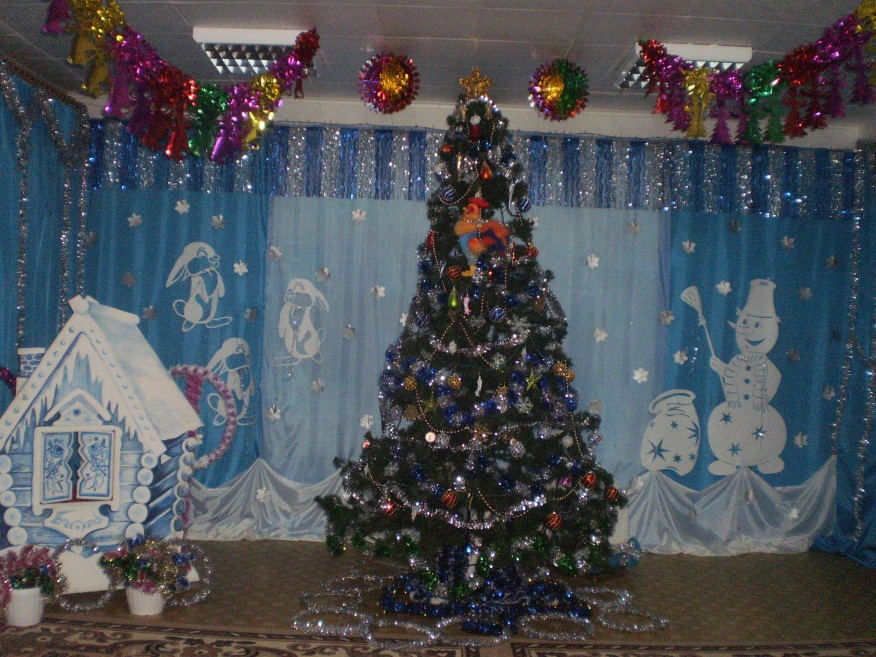 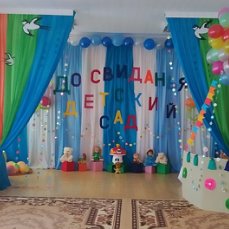 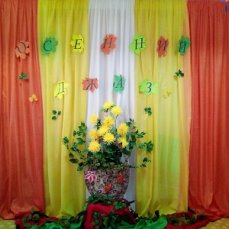 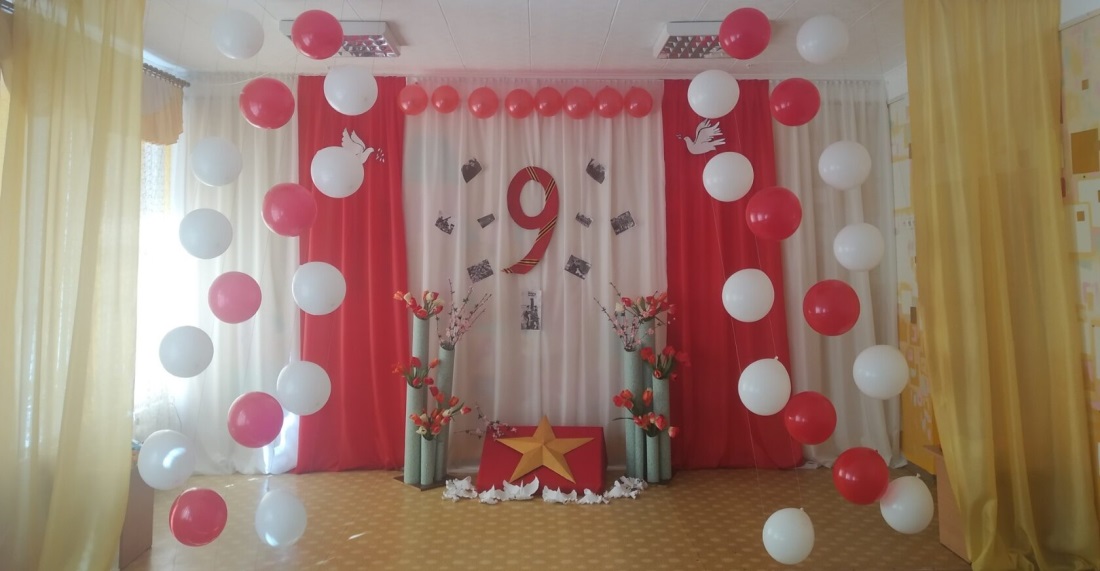 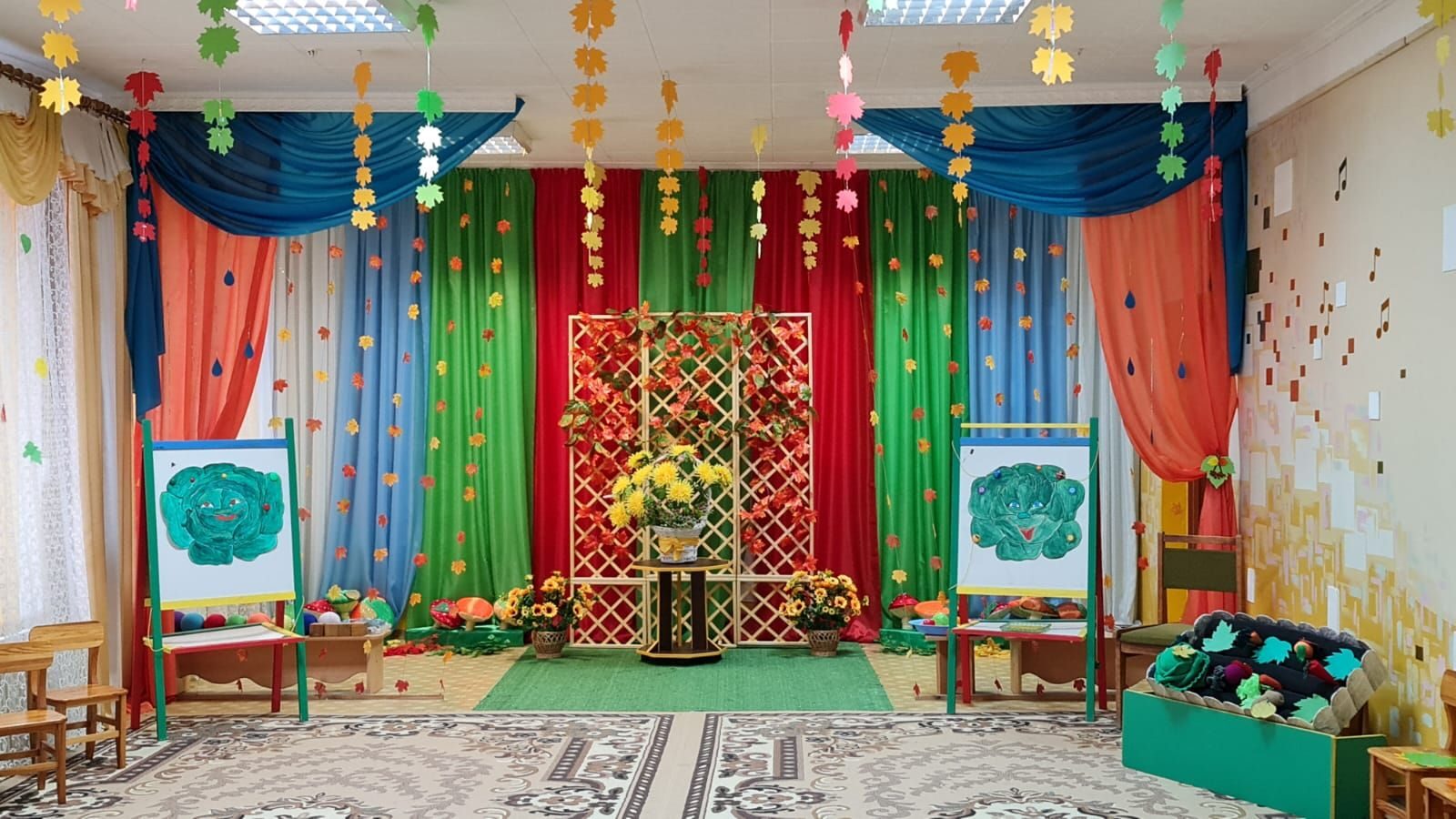 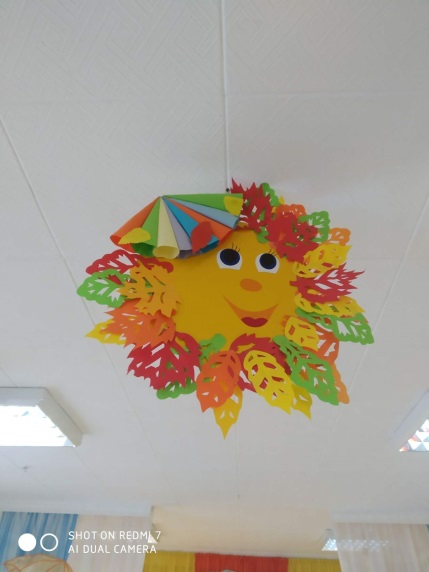 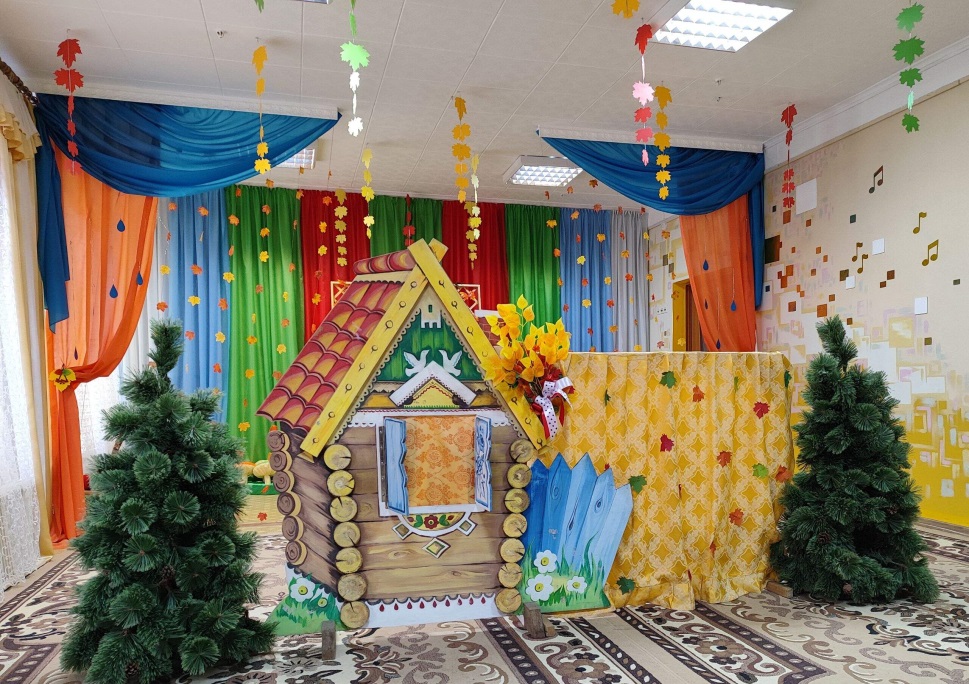 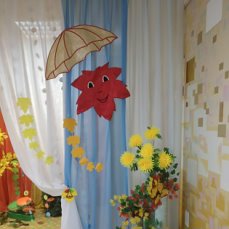 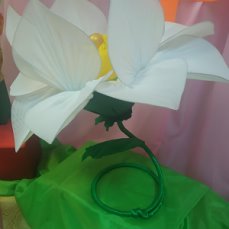 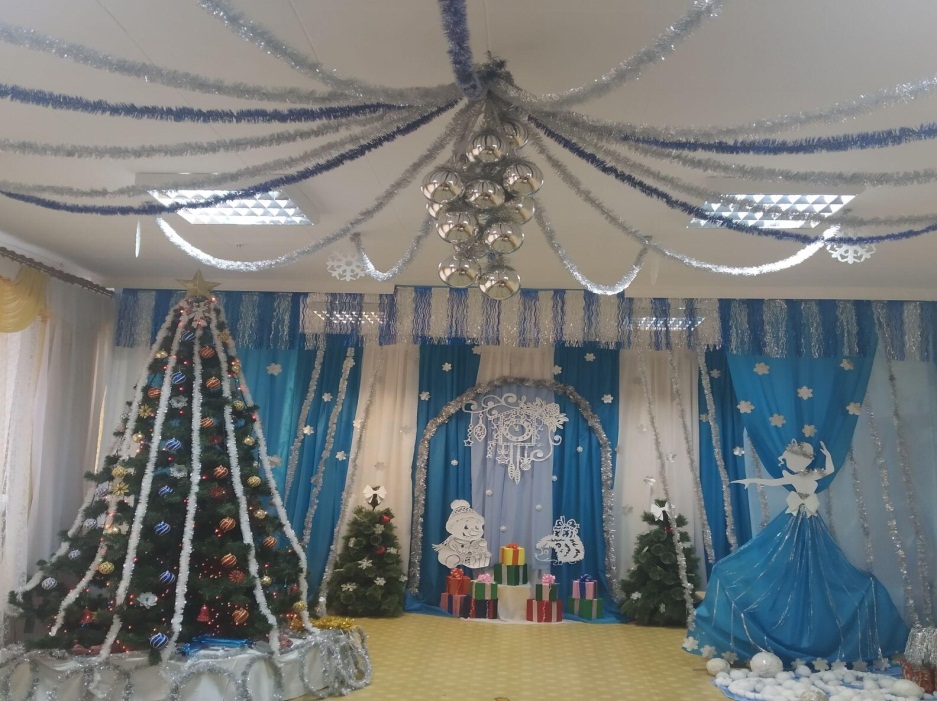 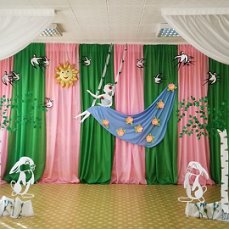 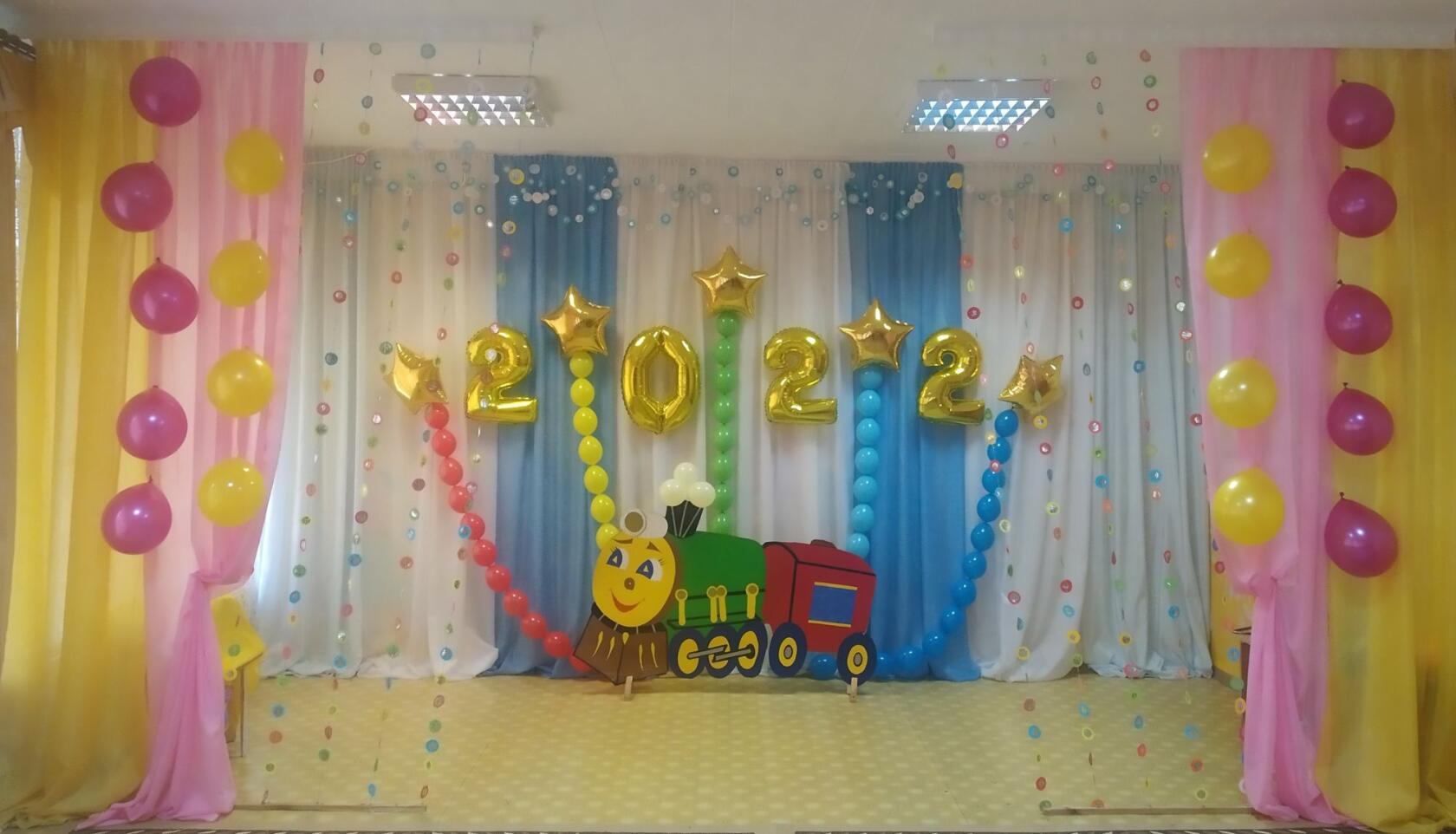 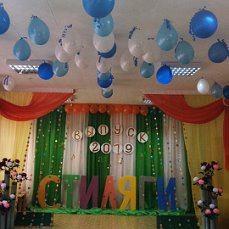 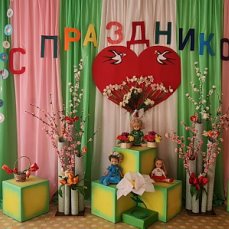 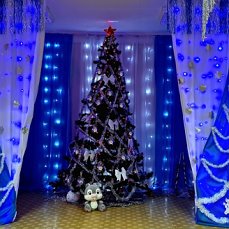 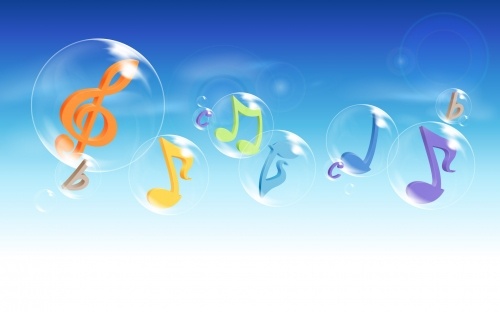 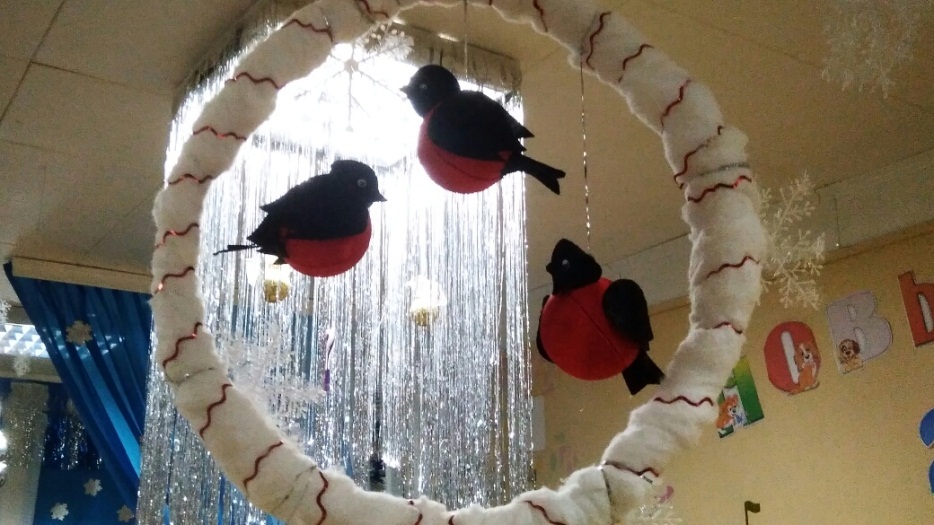 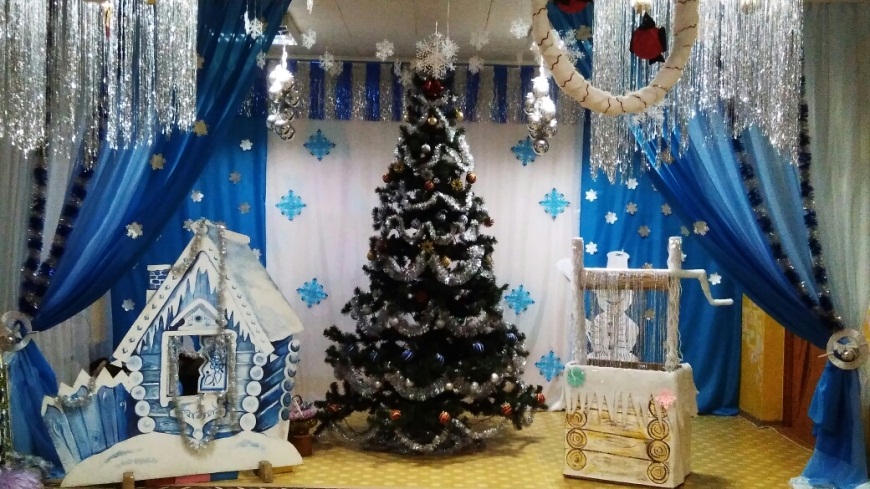 Зимние праздники
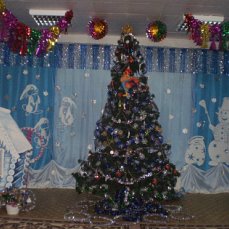 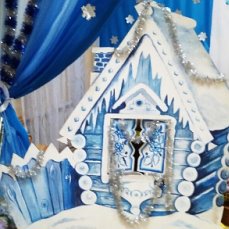 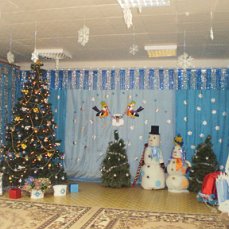 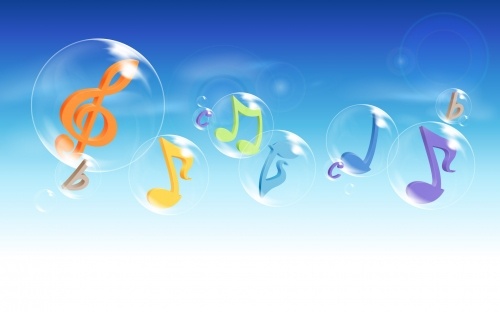 Украшение  зала к 8 марта
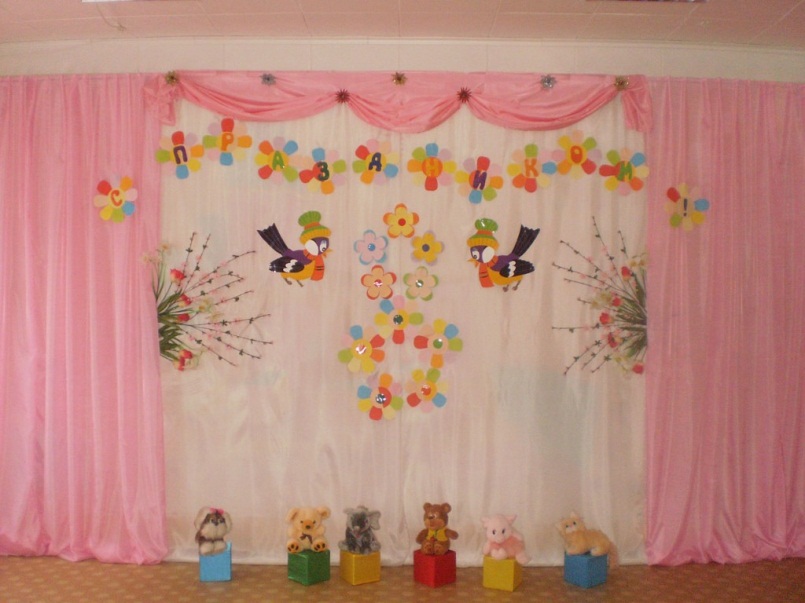 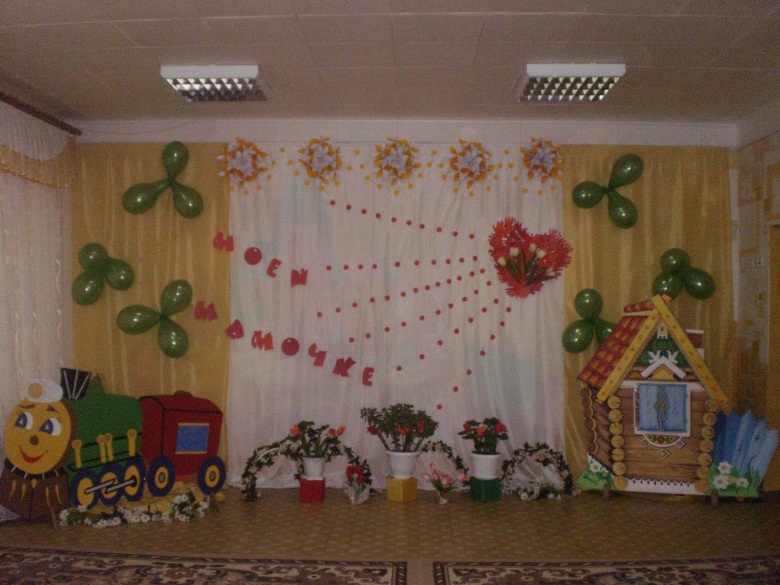 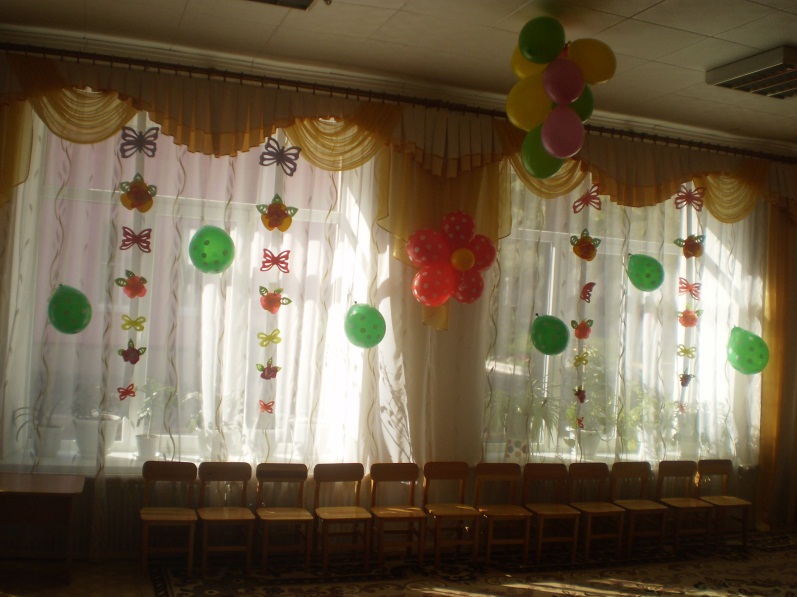 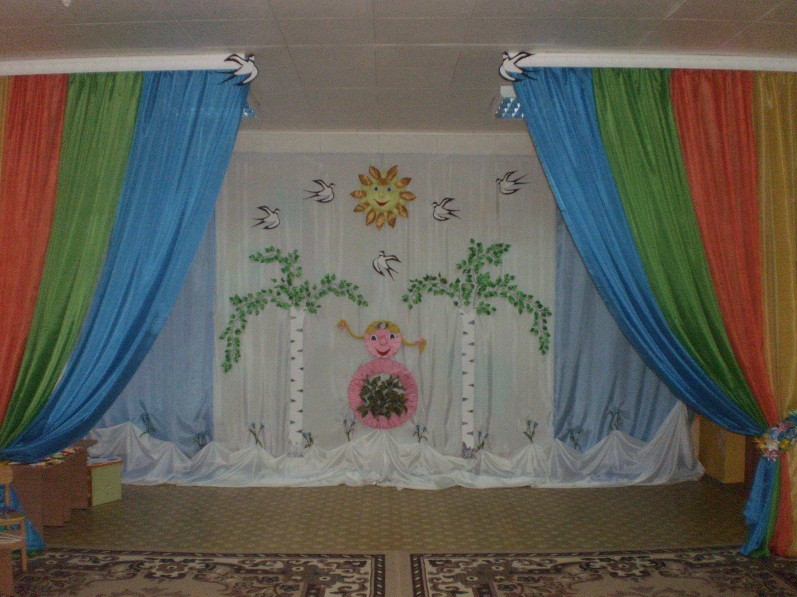 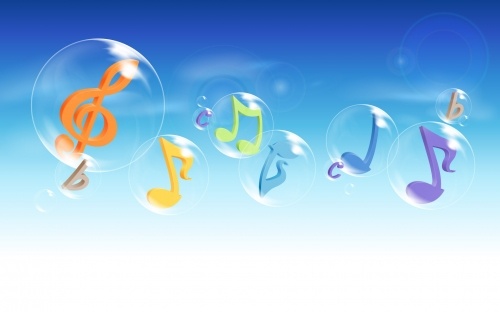 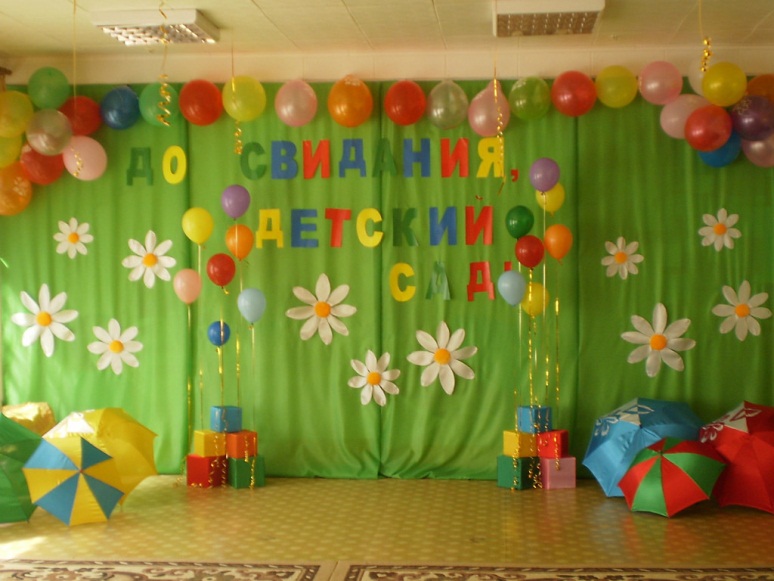 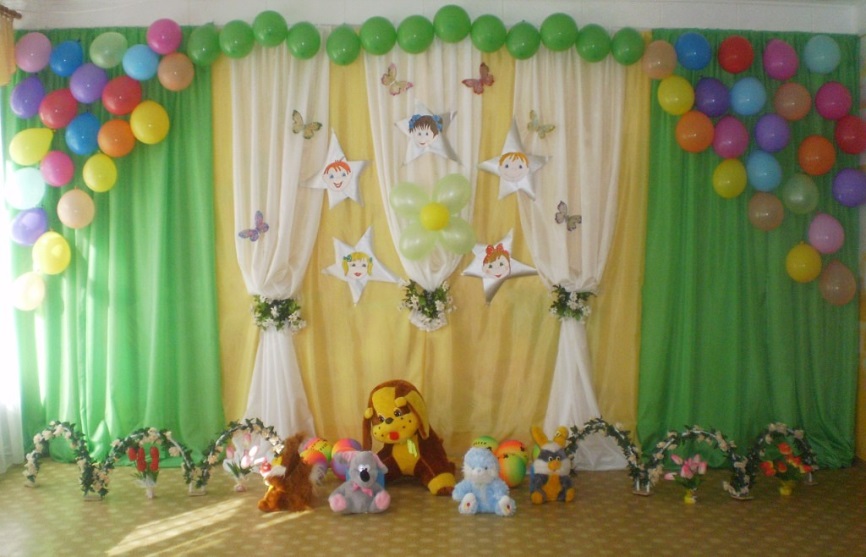 НАШ                       Выпускной
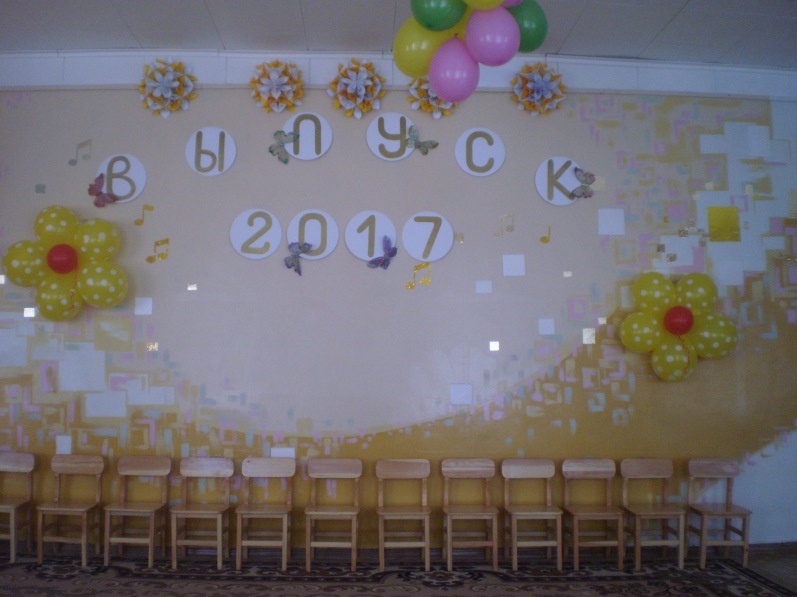 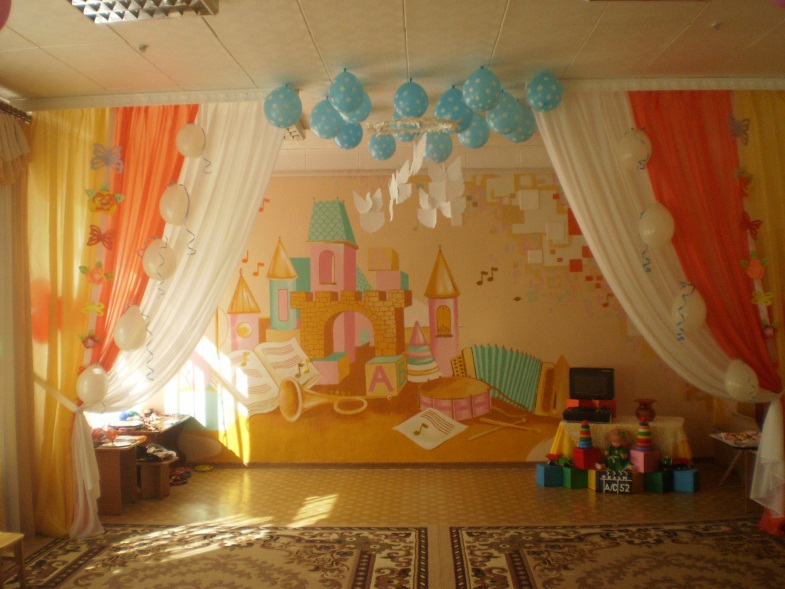 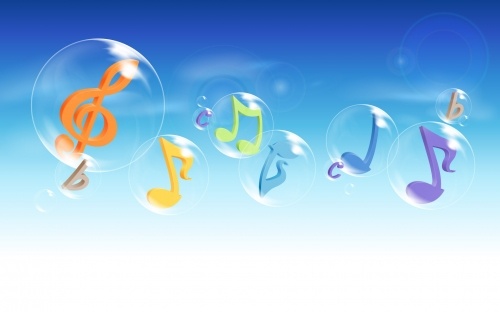 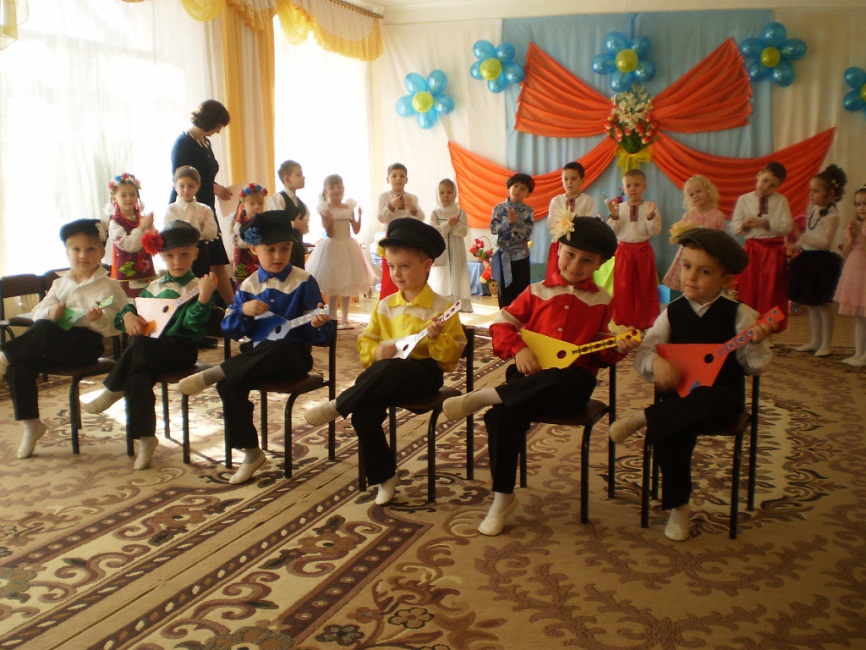 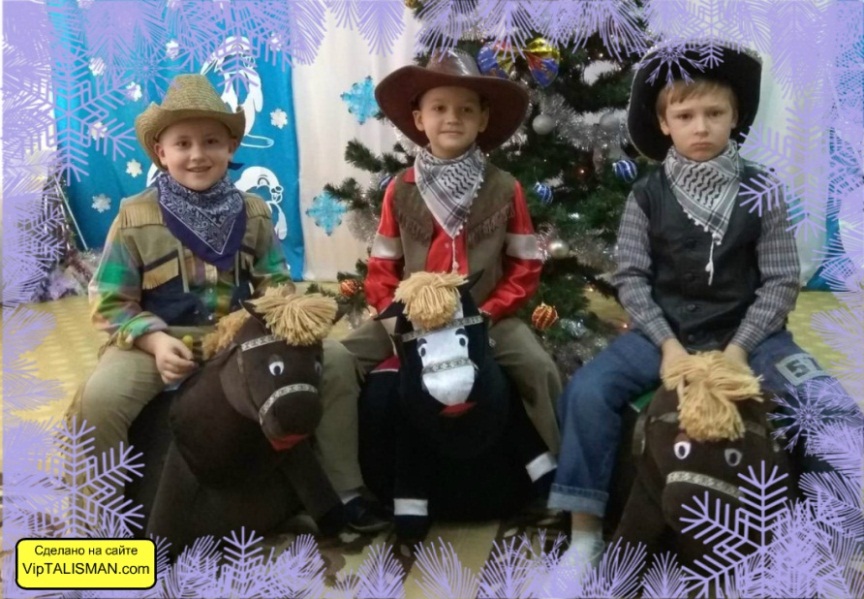 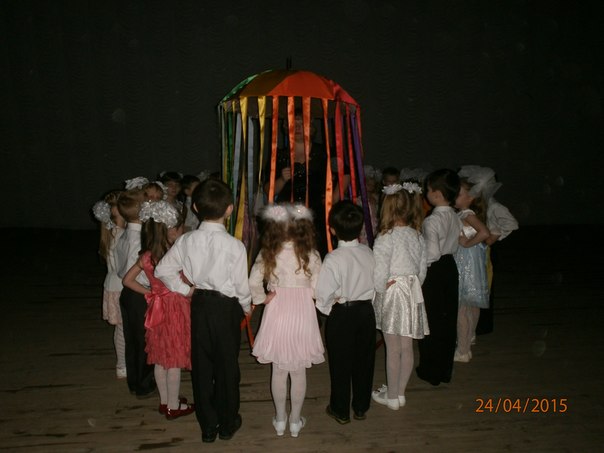 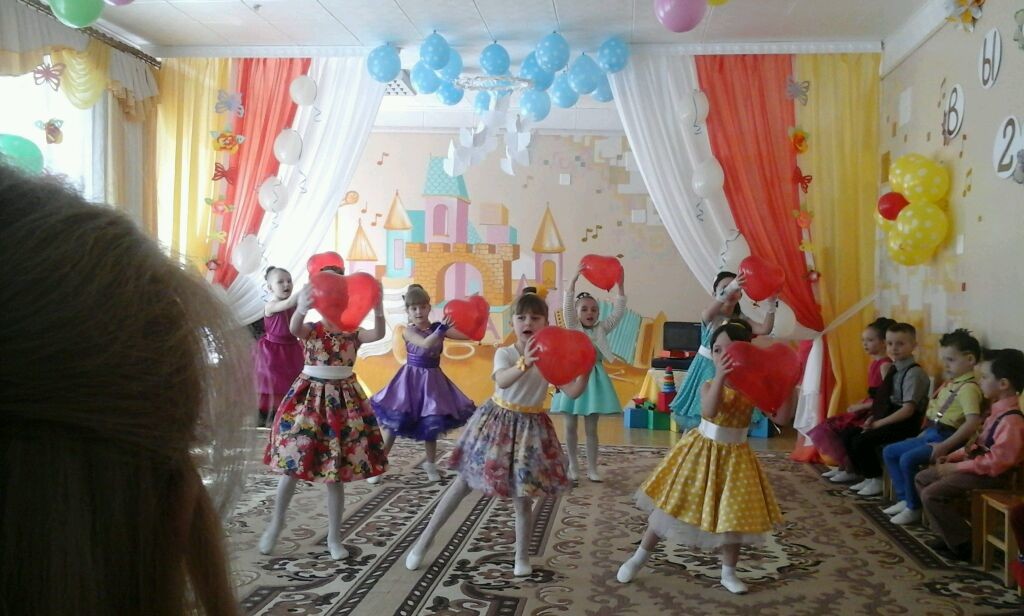 Музыкально – ритмические
 движения с предметами
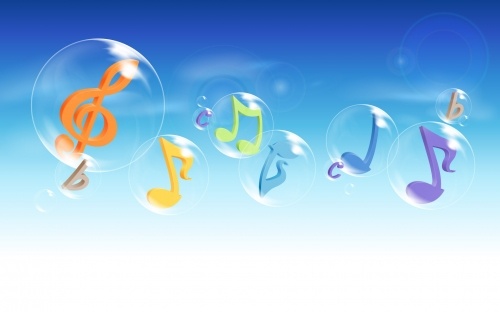 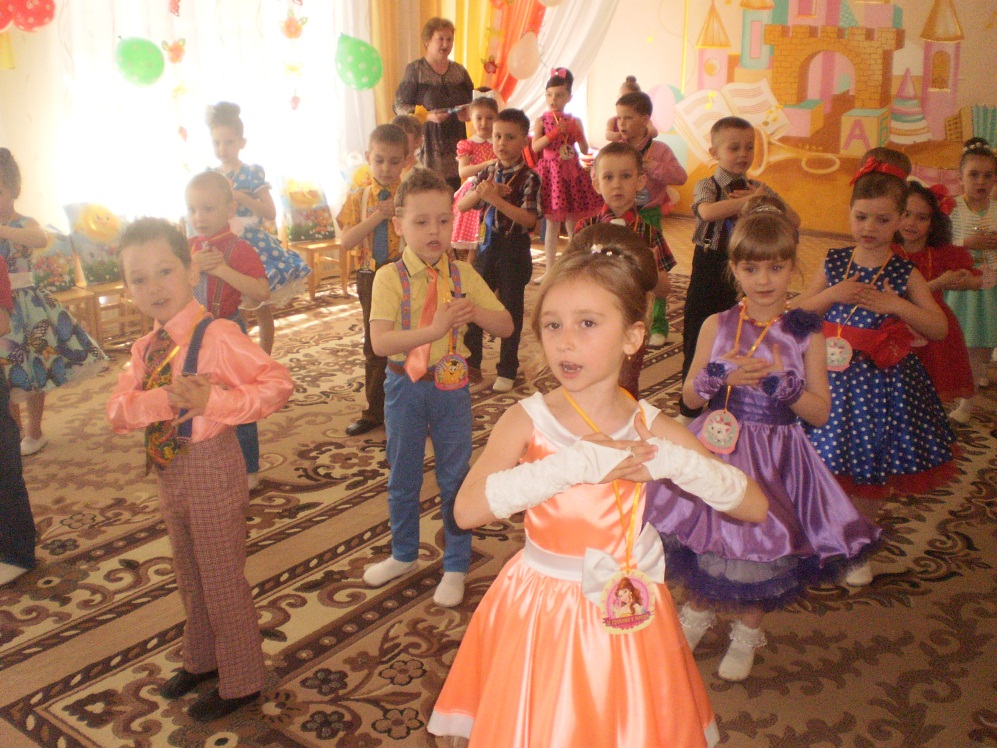 Мы поем
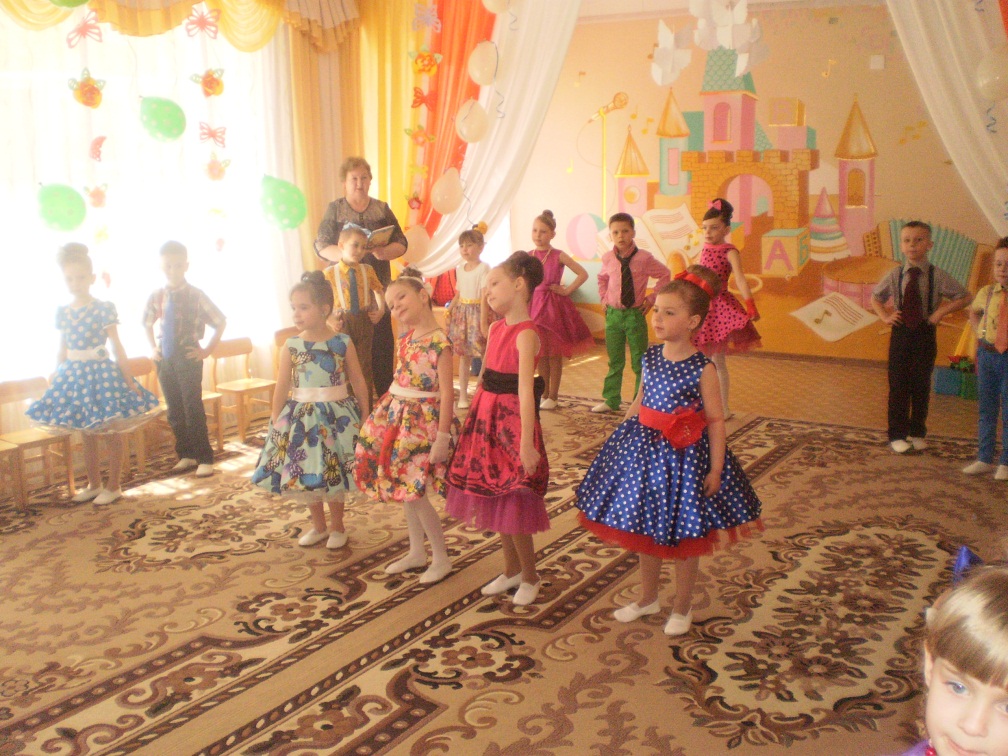 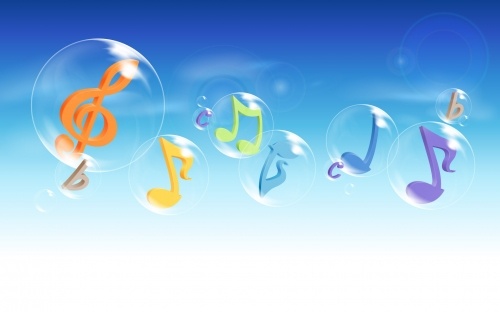 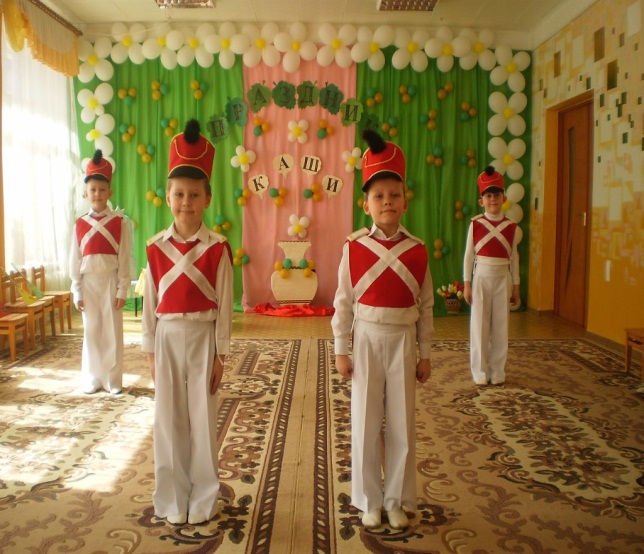 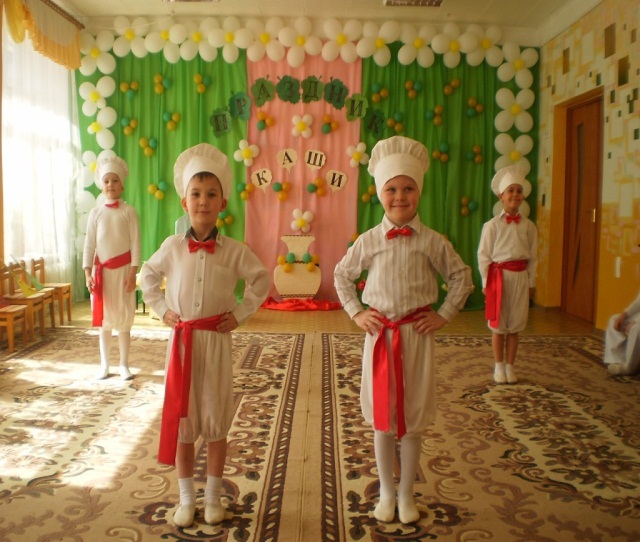 Мои весёлые 
ребята на праздниках
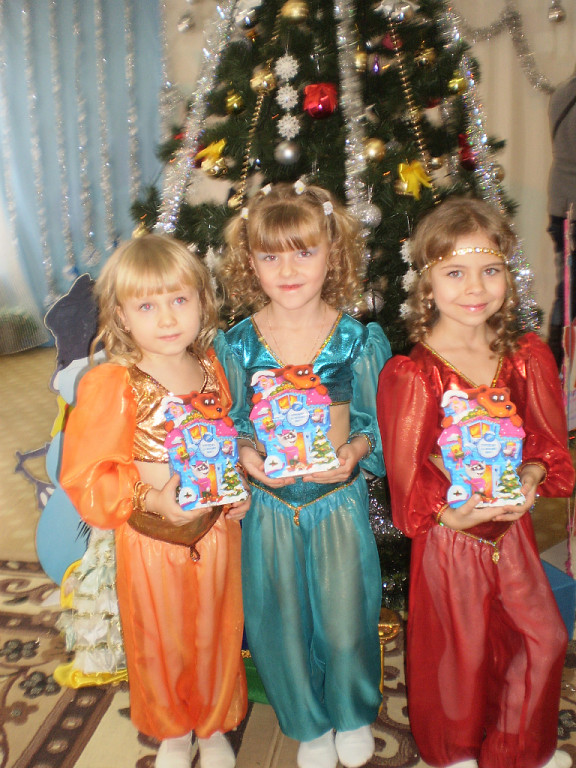 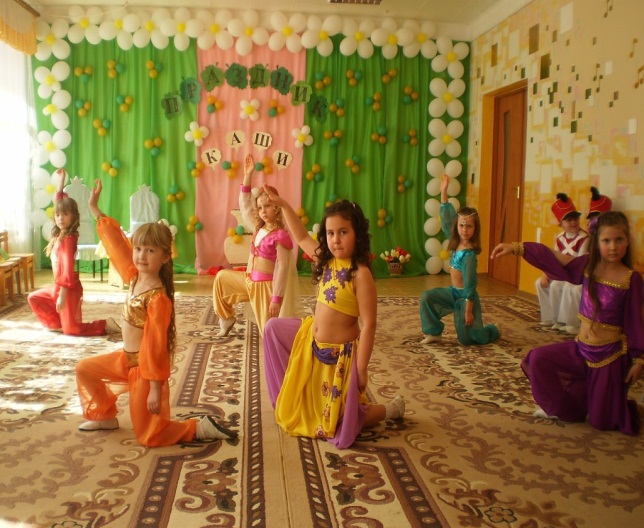 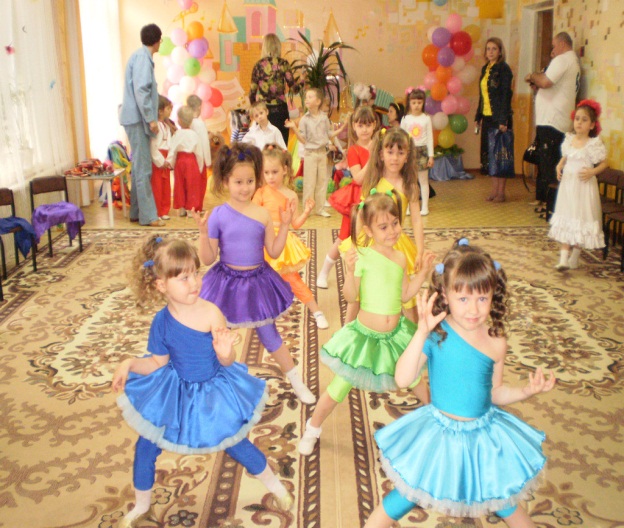 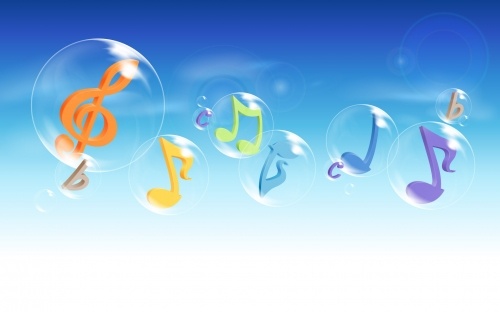 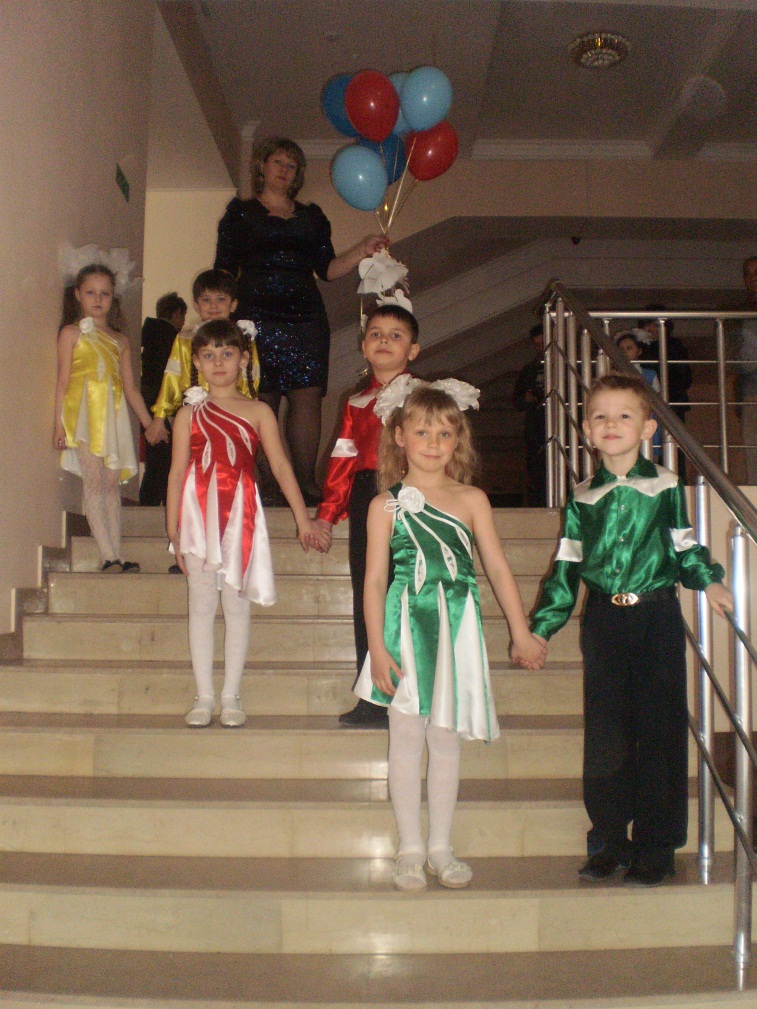 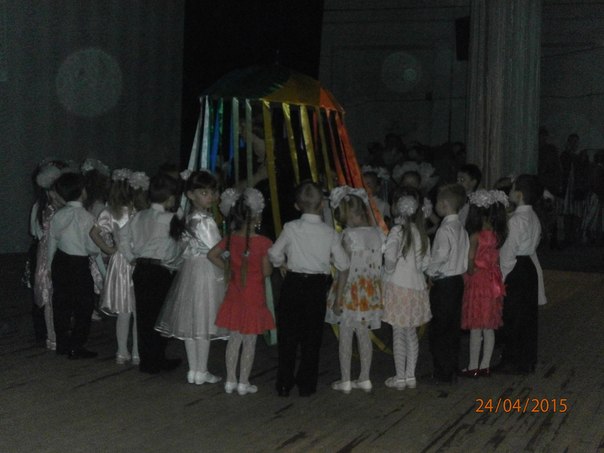 2015 год
Участие воспитанников в  праздничном концерте посвящённом « Дню Победы»
         ДК  Строителей г. Луганска
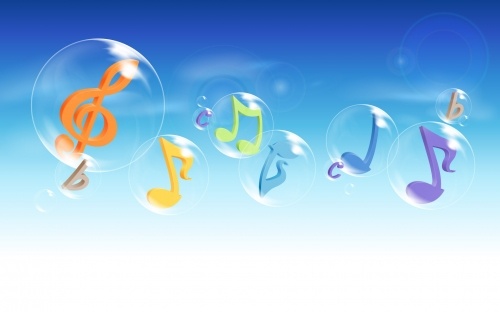 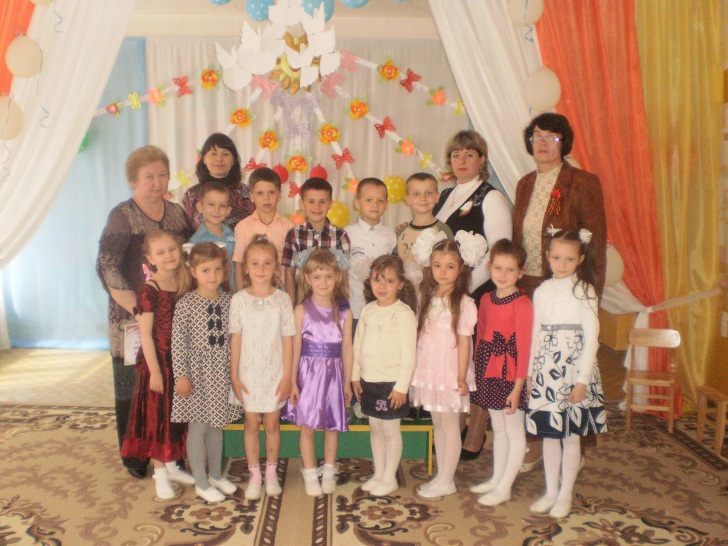 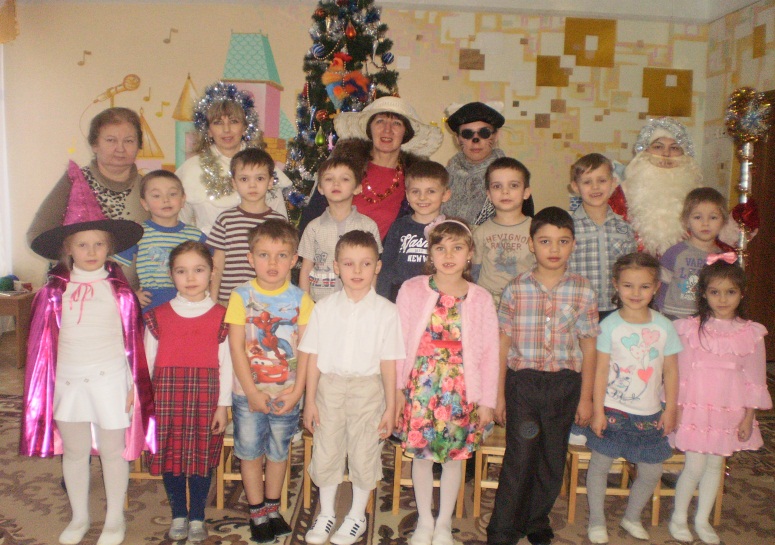 Праздники
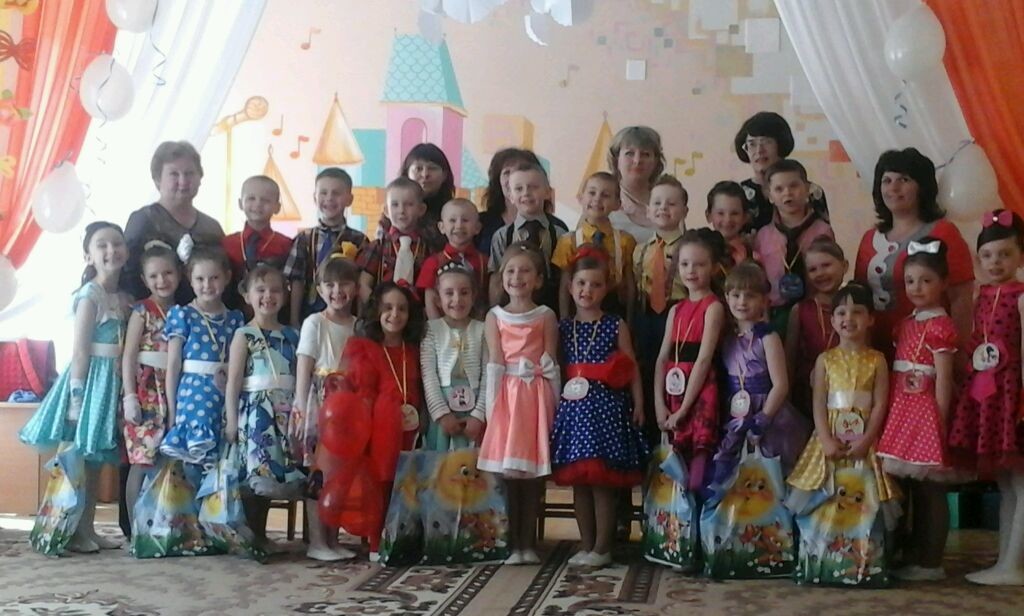 Которые
Все
Запоминают
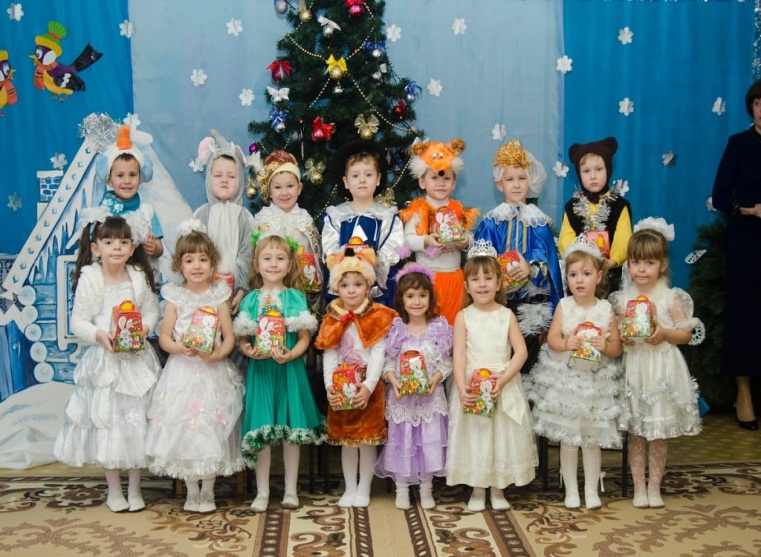 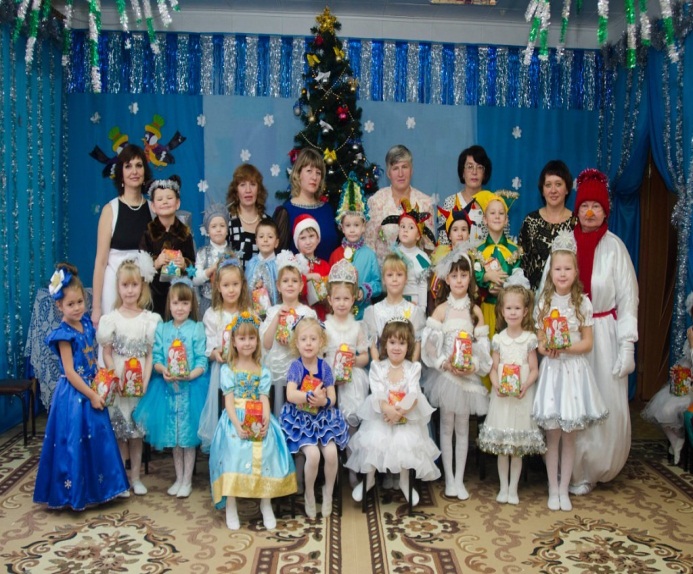 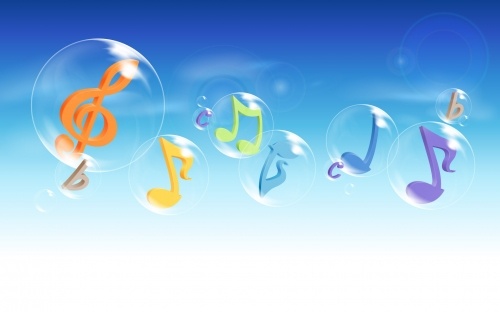 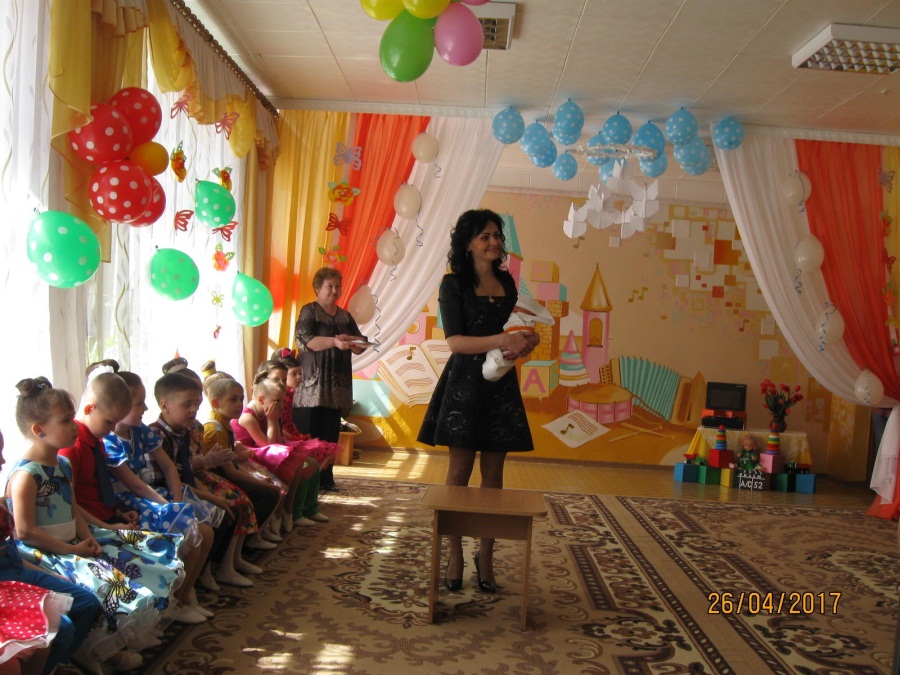 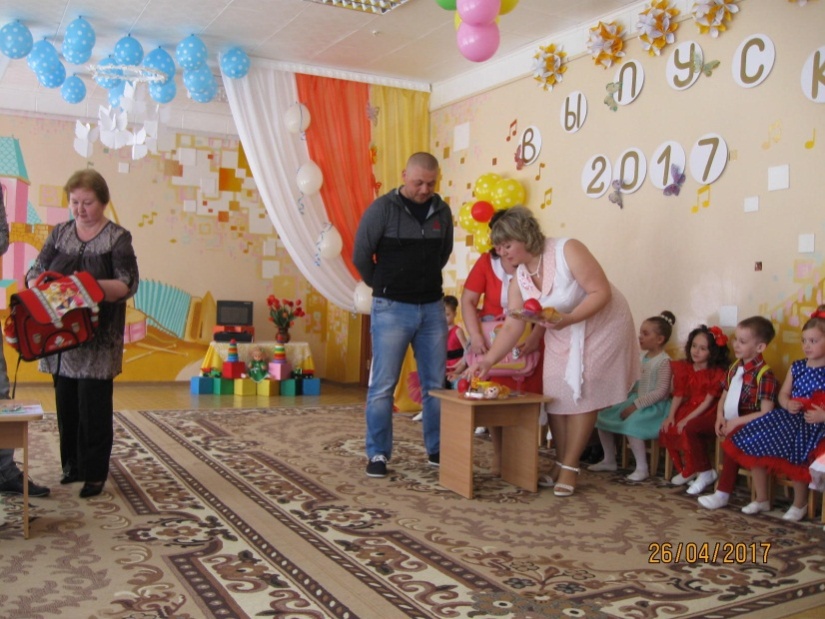 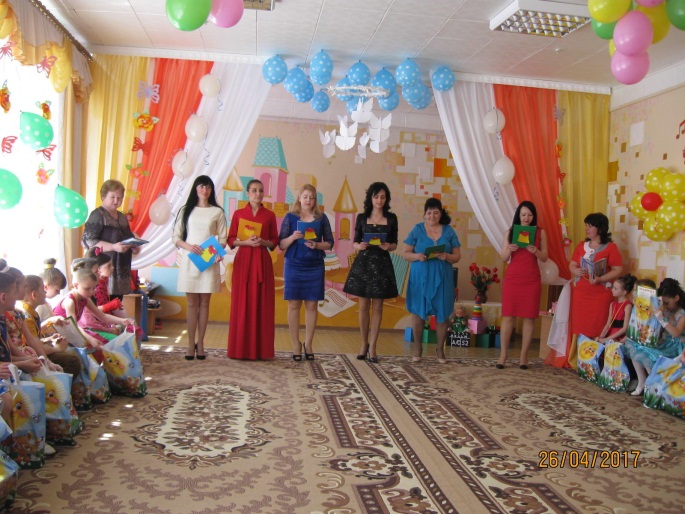 Наши родители играют и поют
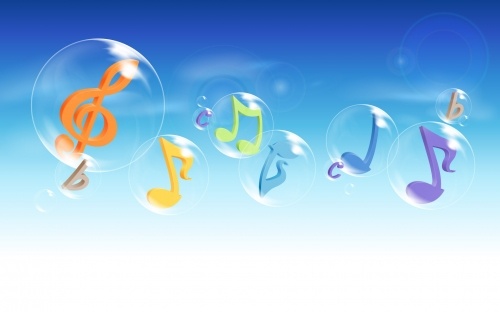 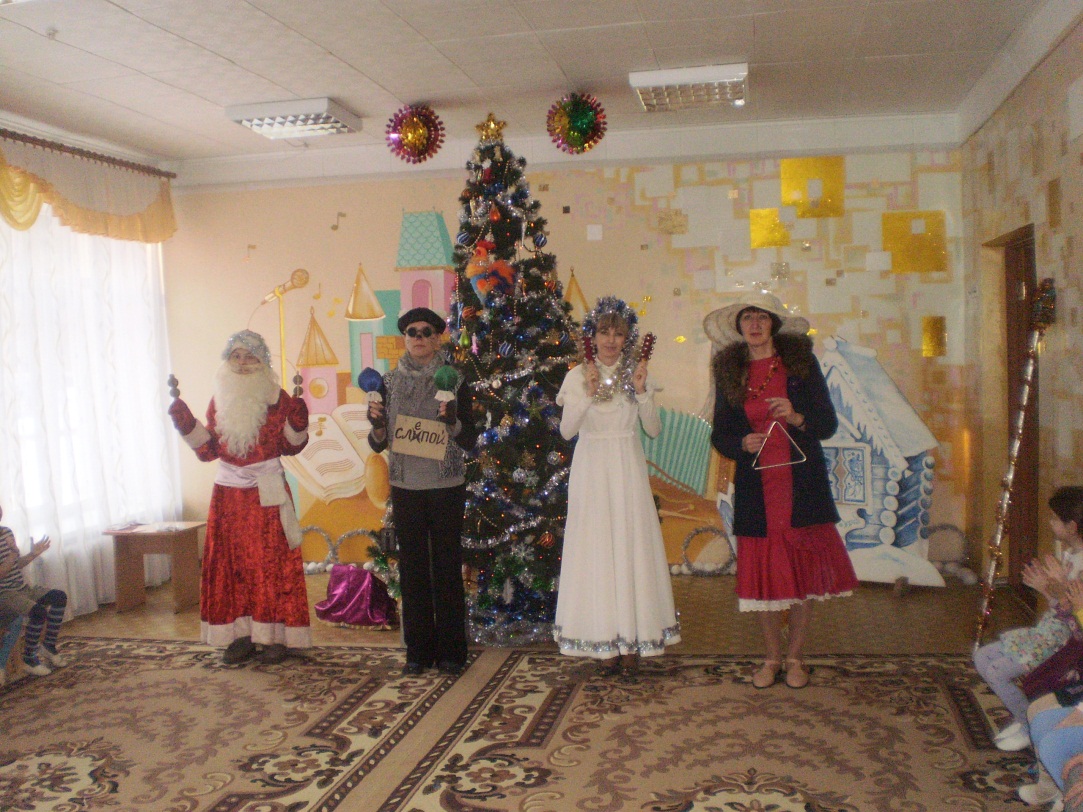 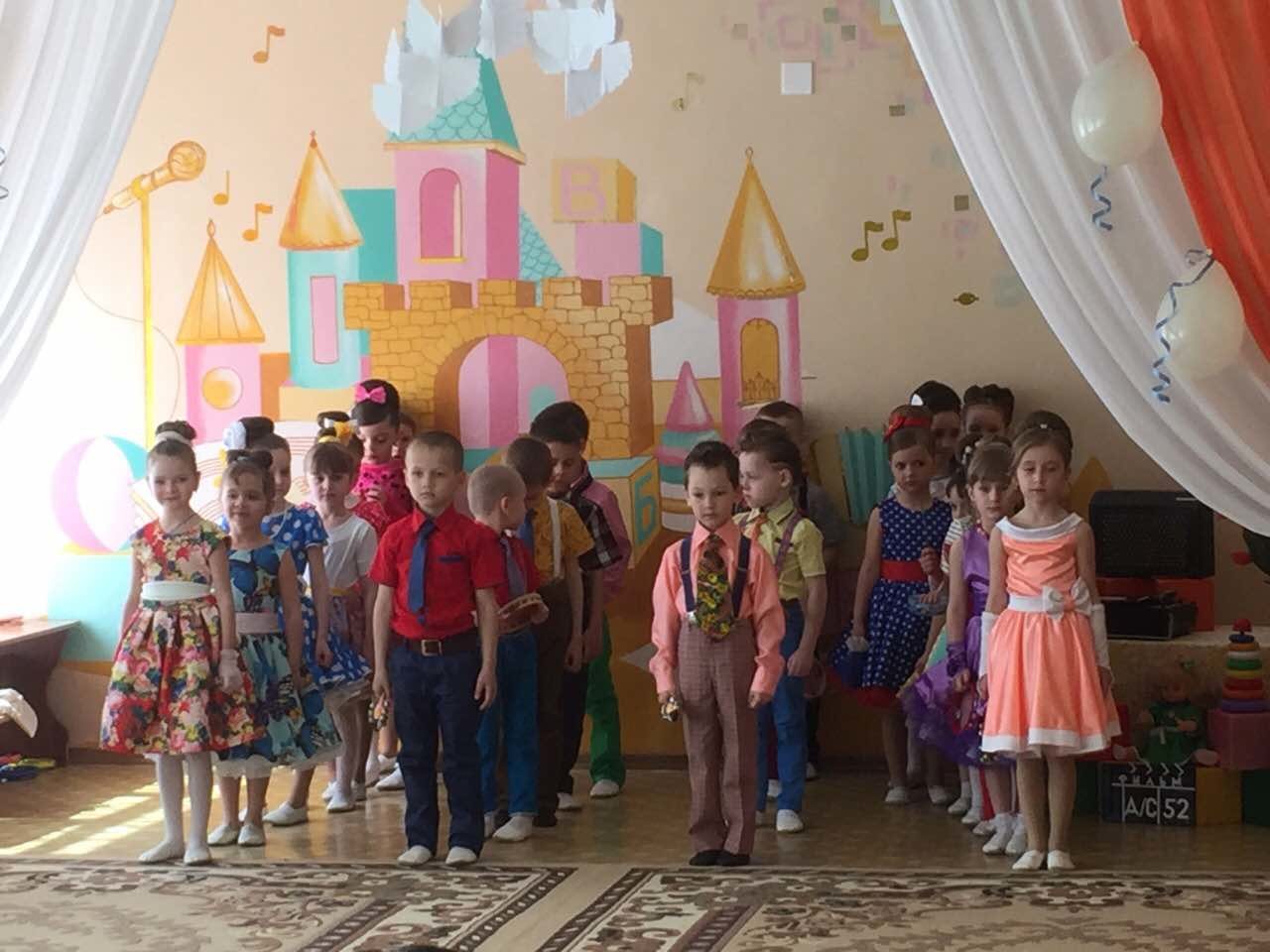 Мои дети  и педагоги 
играют на музыкальных инструментах
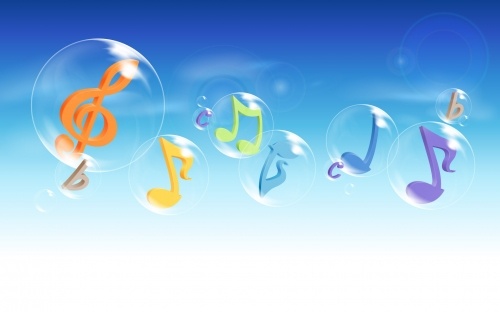 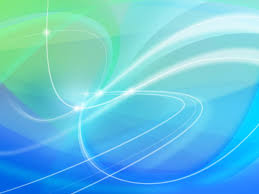 «Жизнь была бы  страшной и               скучной, если б  жизнь
             была  беззвучна»
Наш коллектив
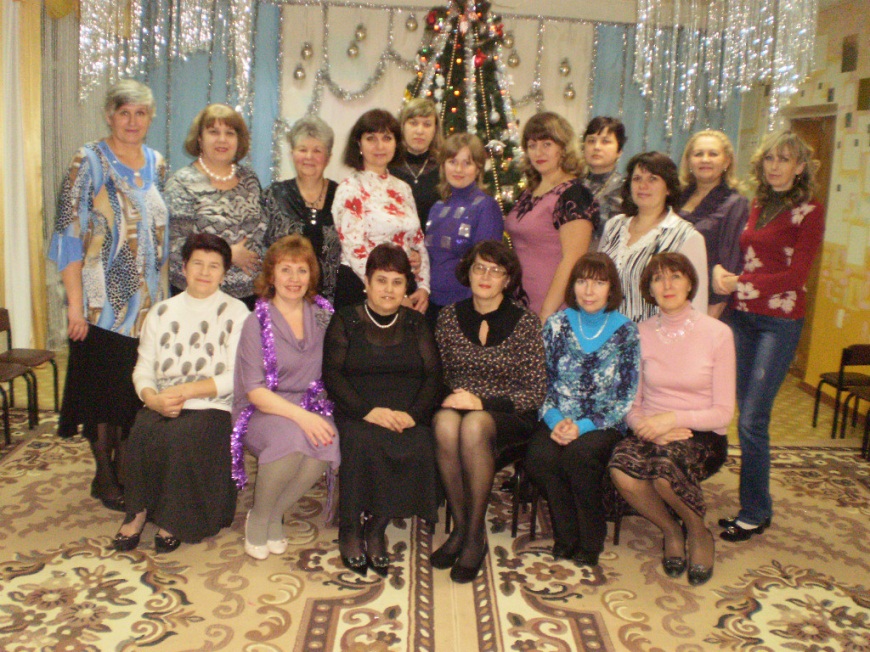 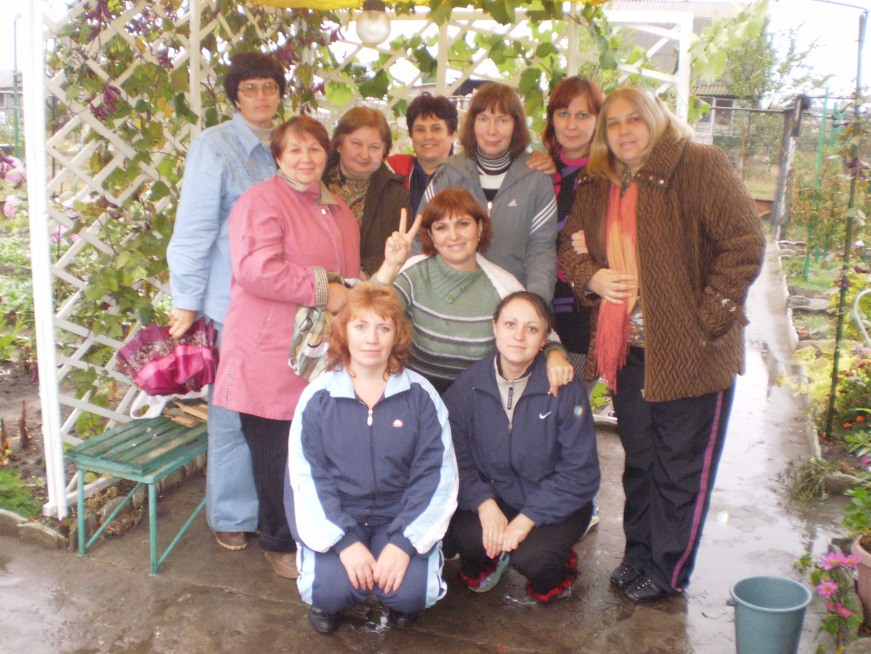 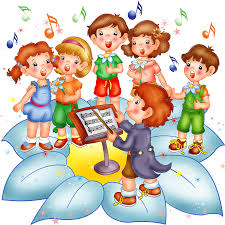 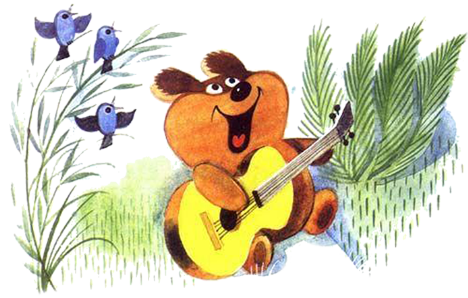 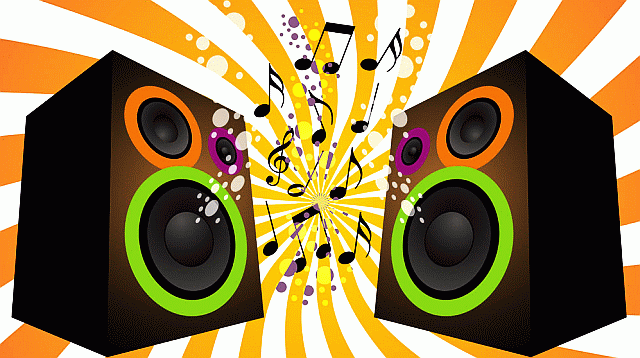 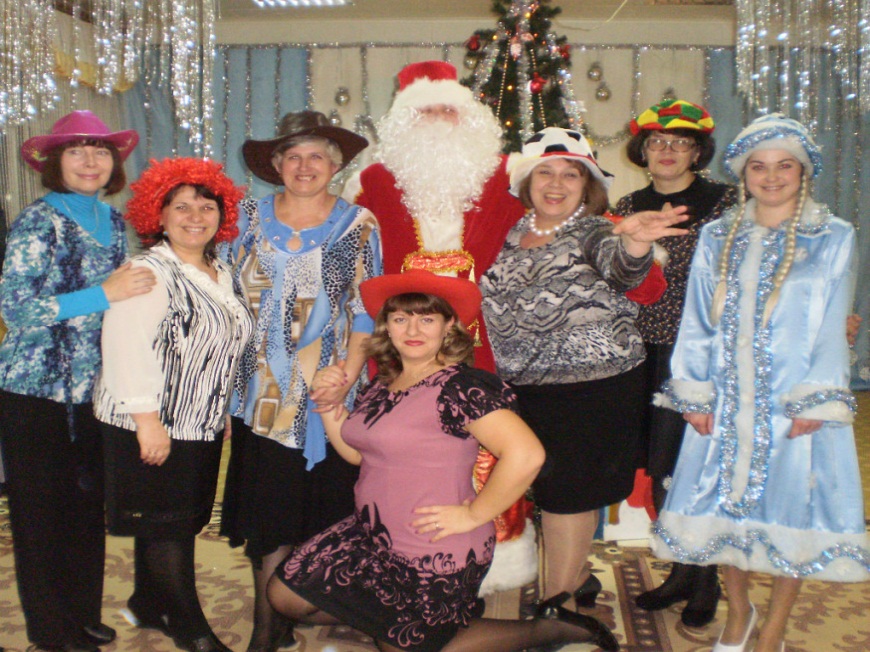 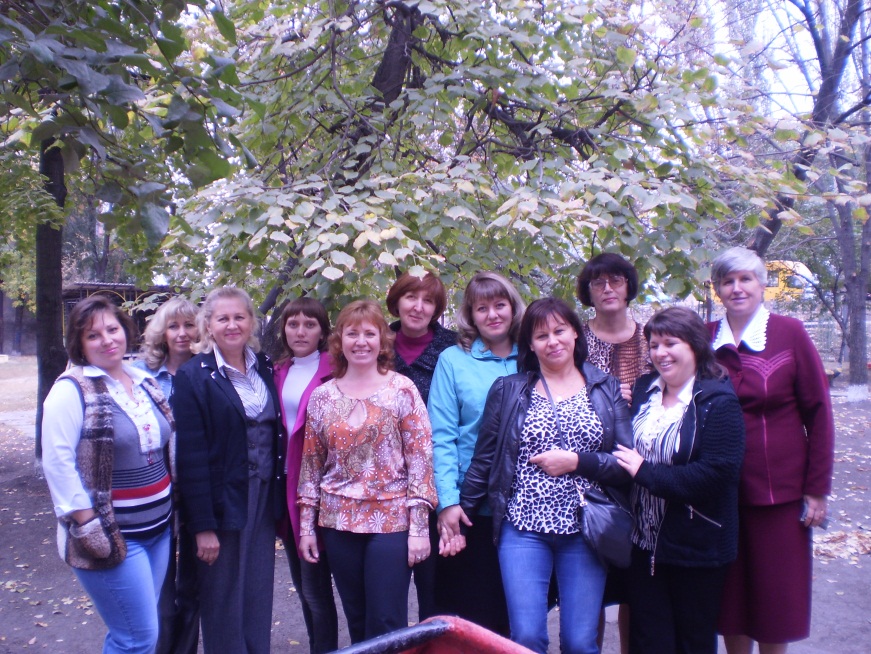 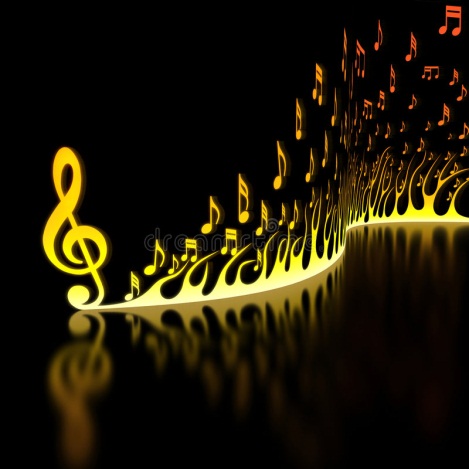 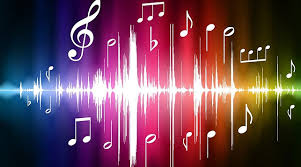 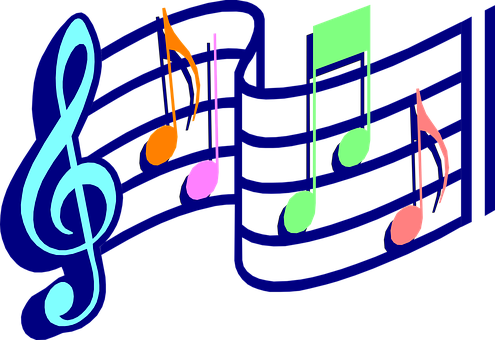 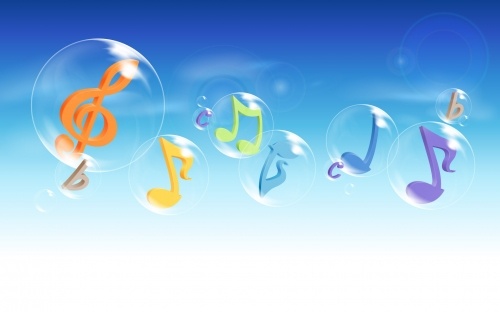 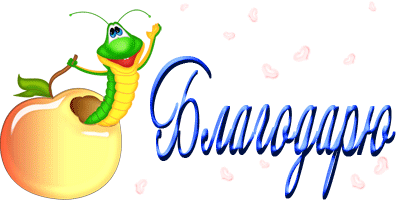